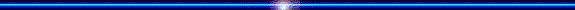 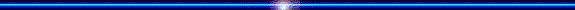 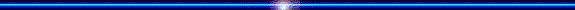 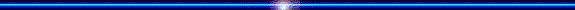 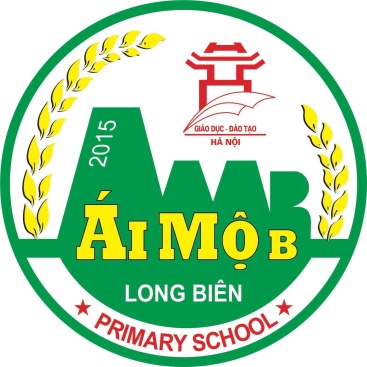 ỦY BAN NHÂN DÂN QUẬN LONG BIÊN
TRƯỜNG TIỂU HỌC ÁI MỘ B
MÔN: TOÁN
LỚP 2
Bài: Thực hành và trải nghiệm đo độ dài (Tiết 2)
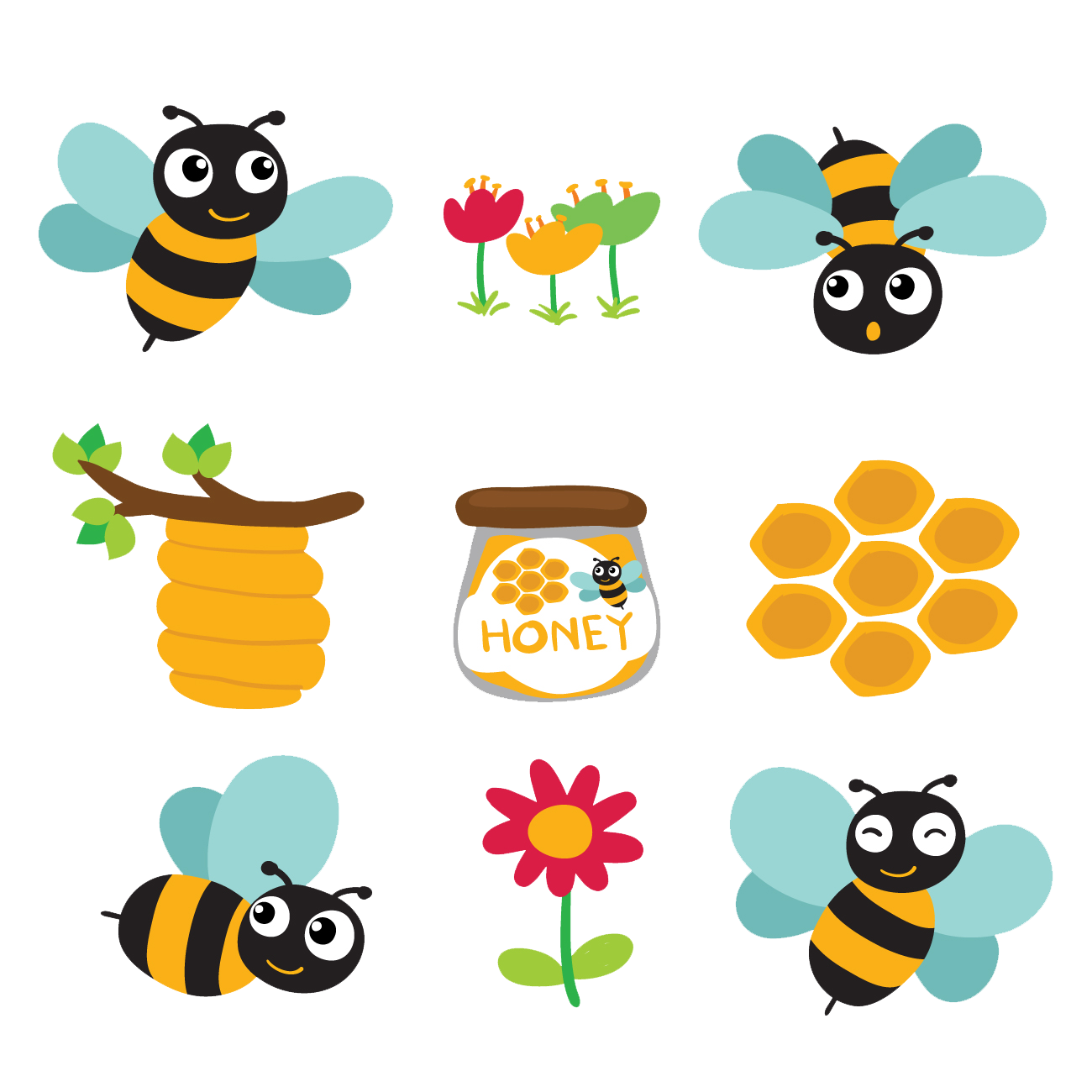 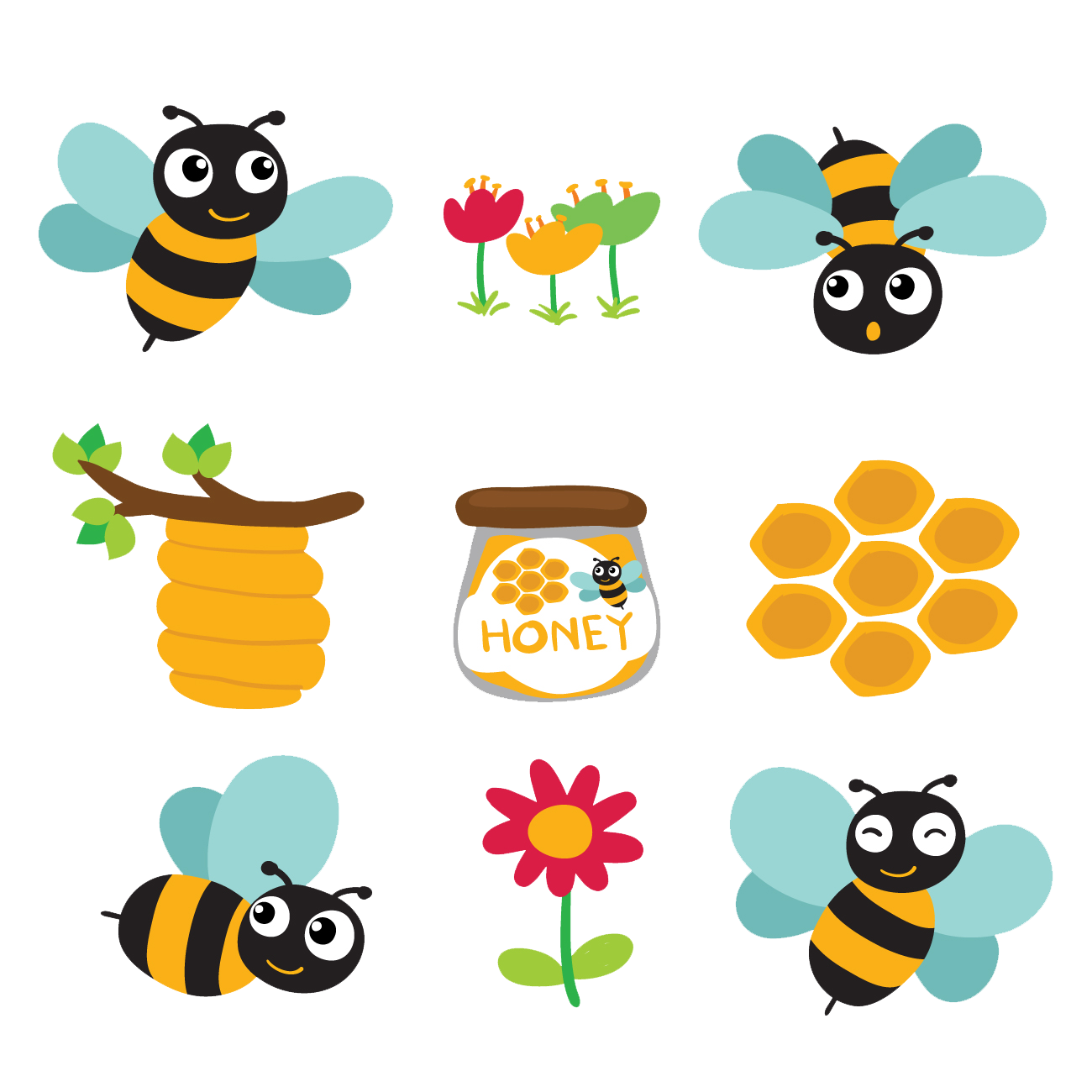 Trò chơi Ong Về Tổ
Bắt đầu
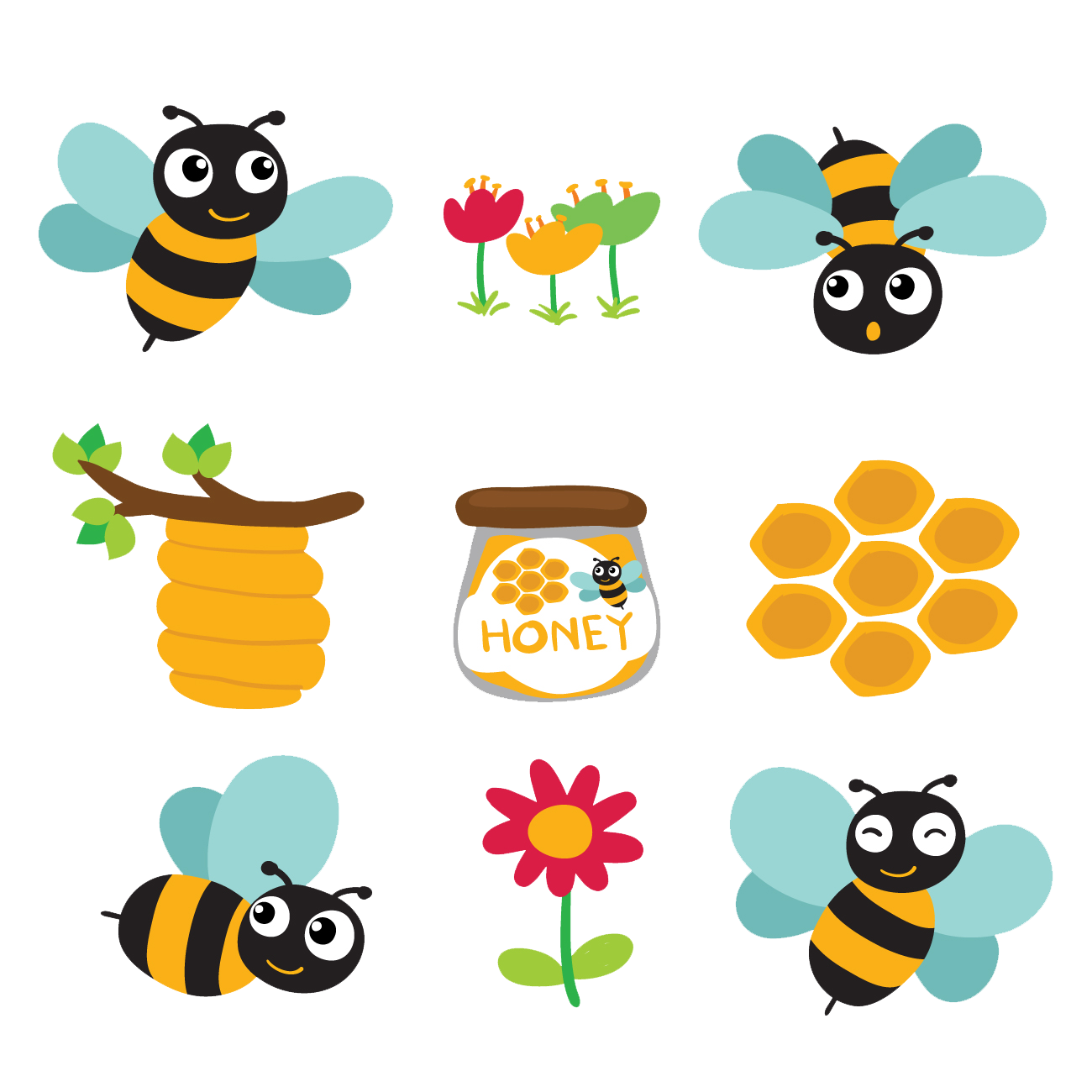 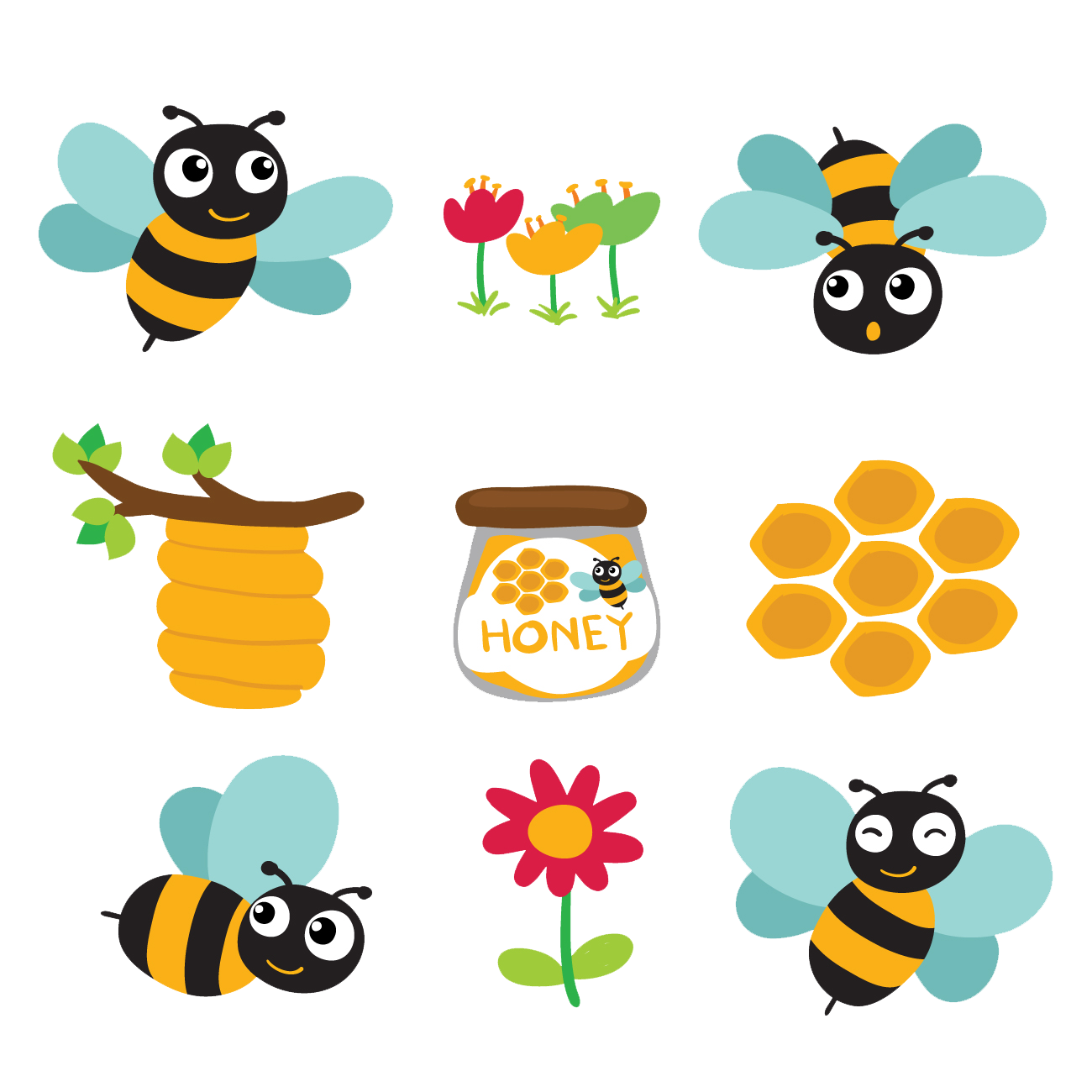 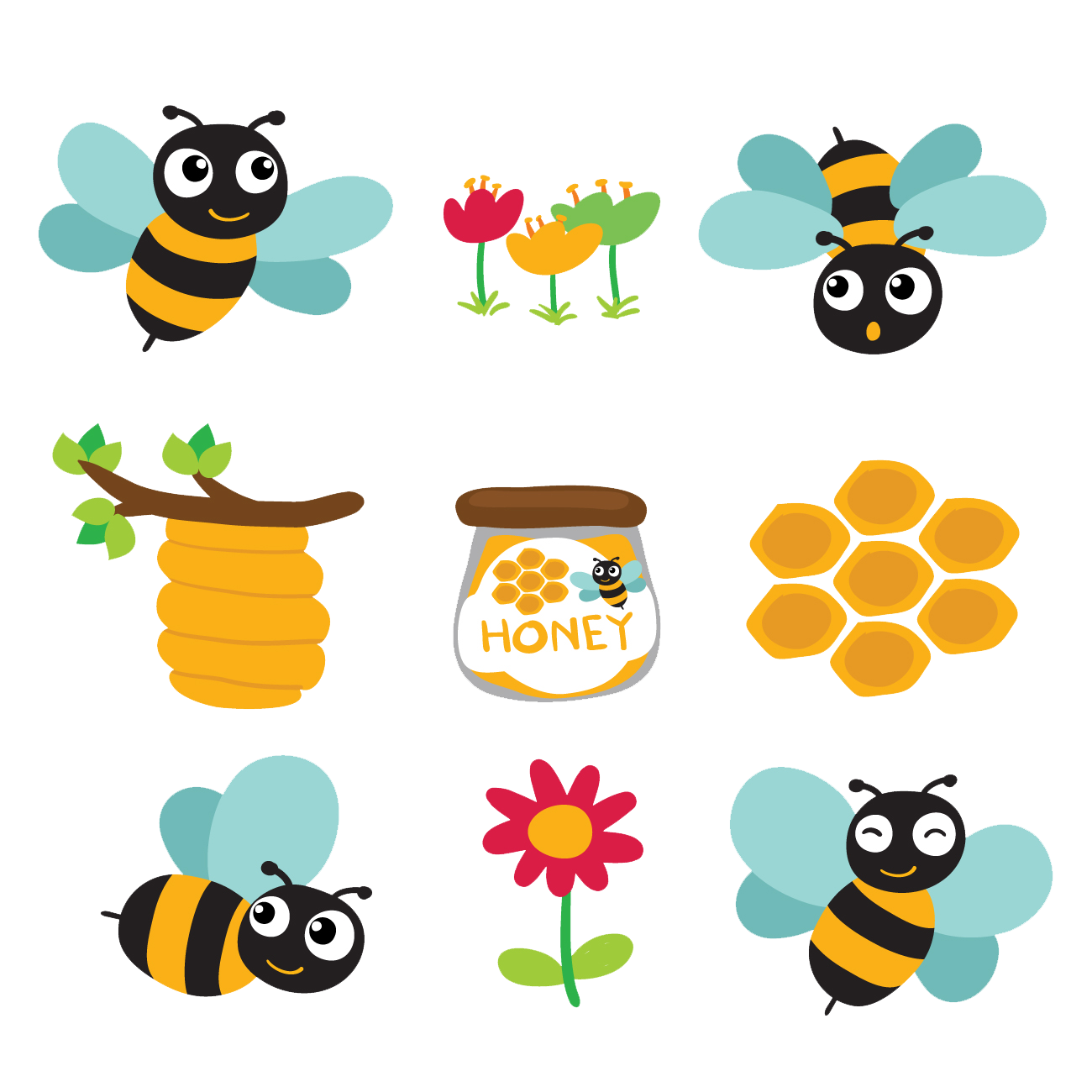 Mét là đơn vị đo
 độ dài
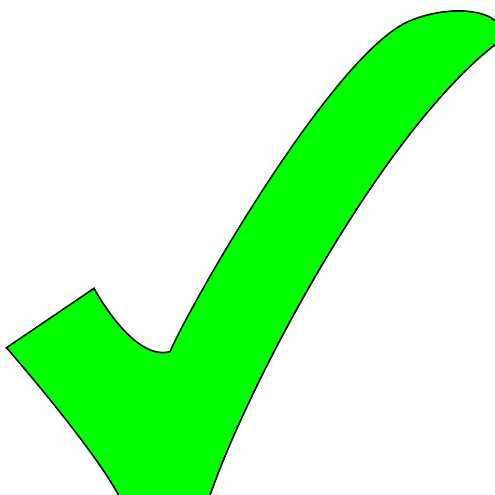 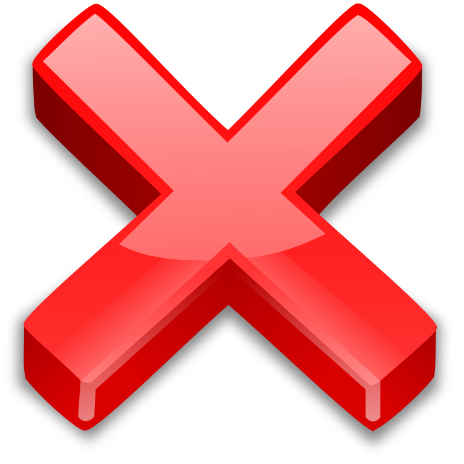 tiếp theo
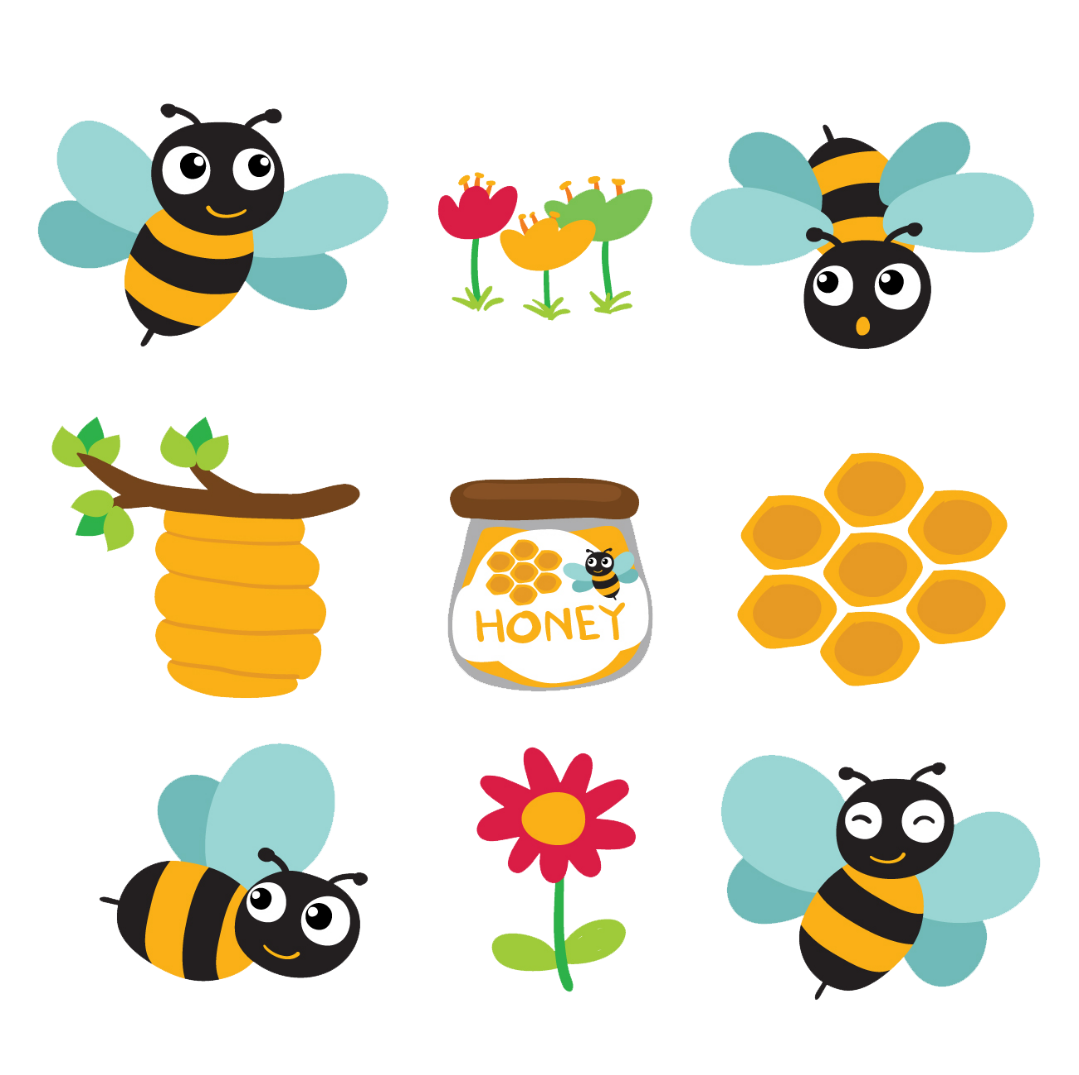 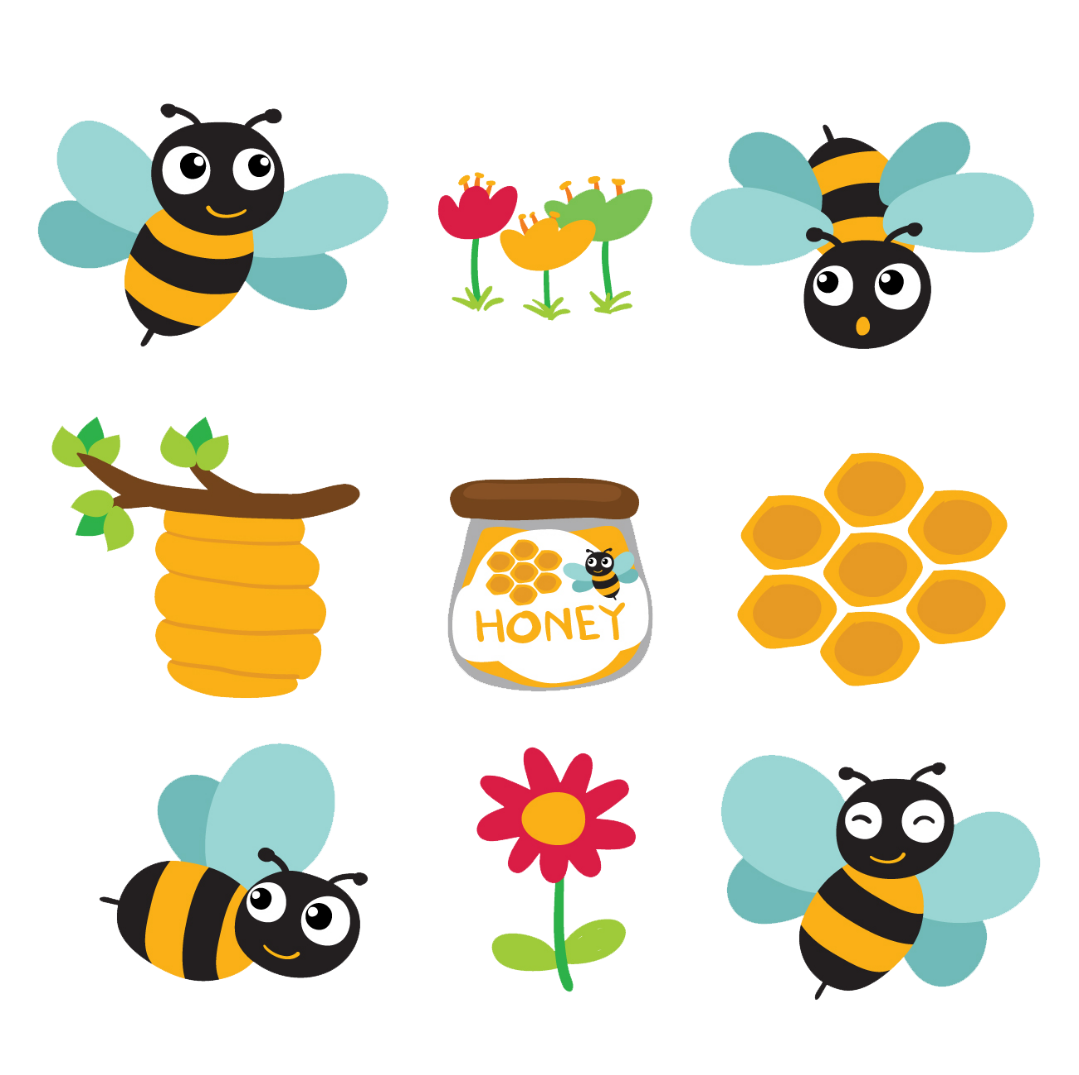 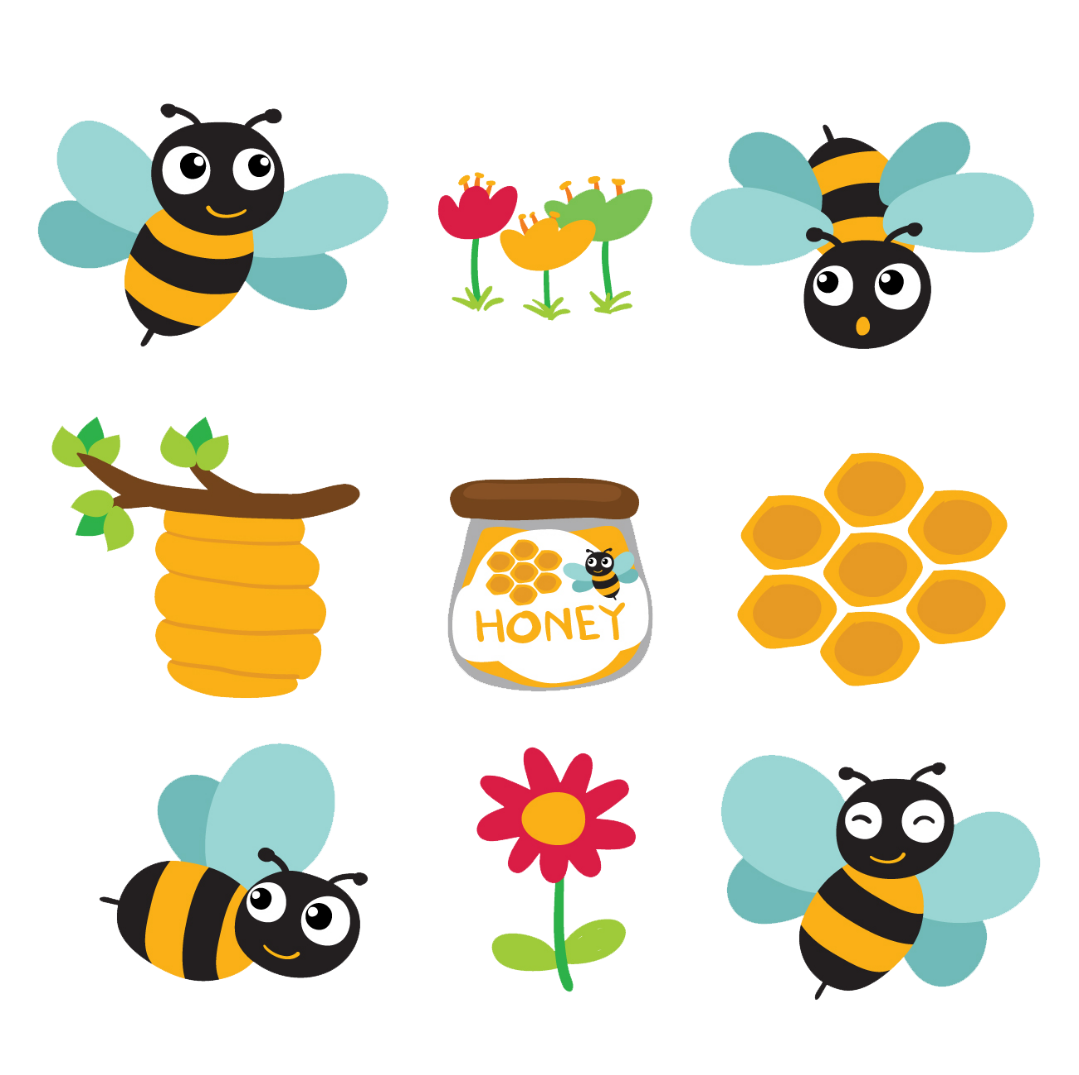 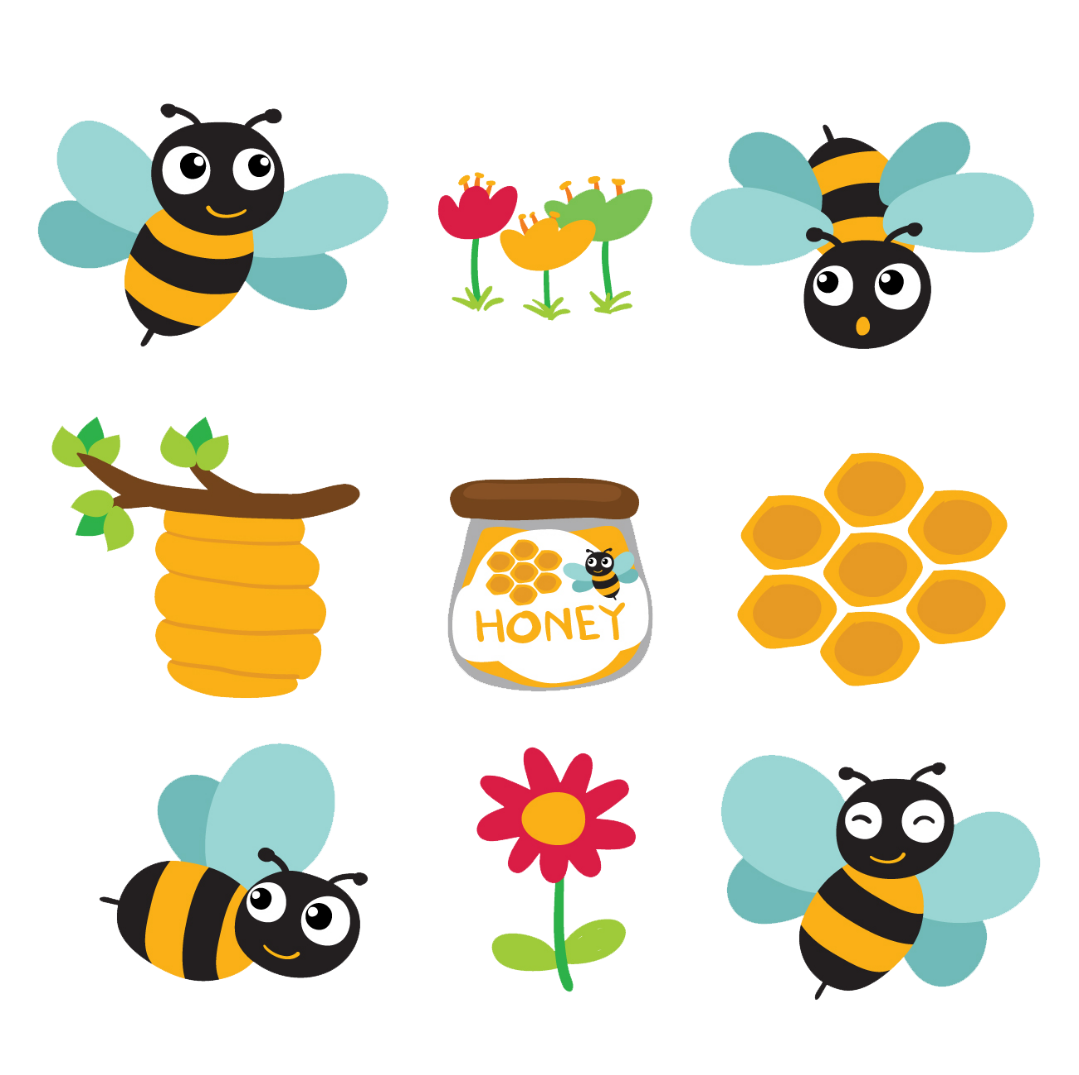 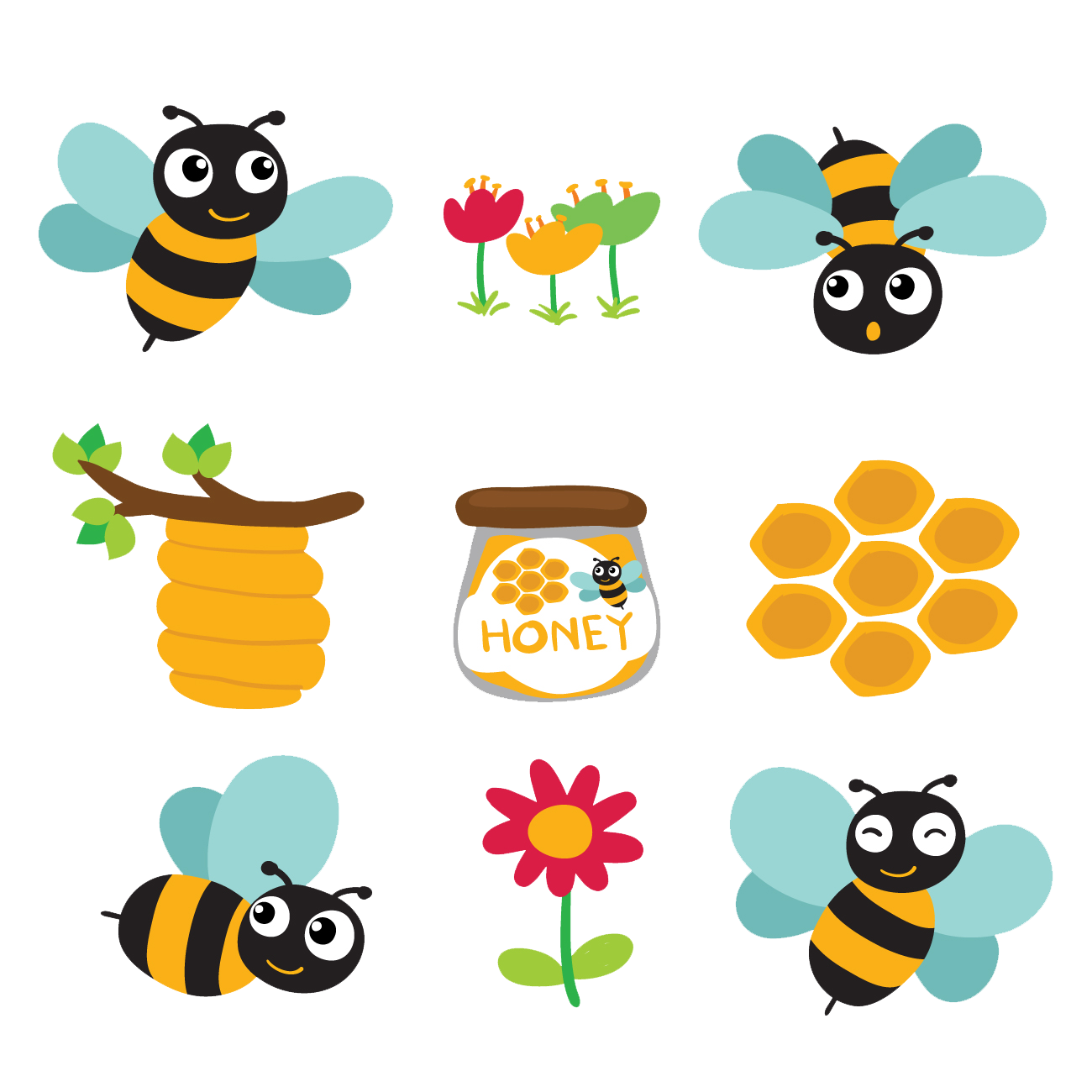 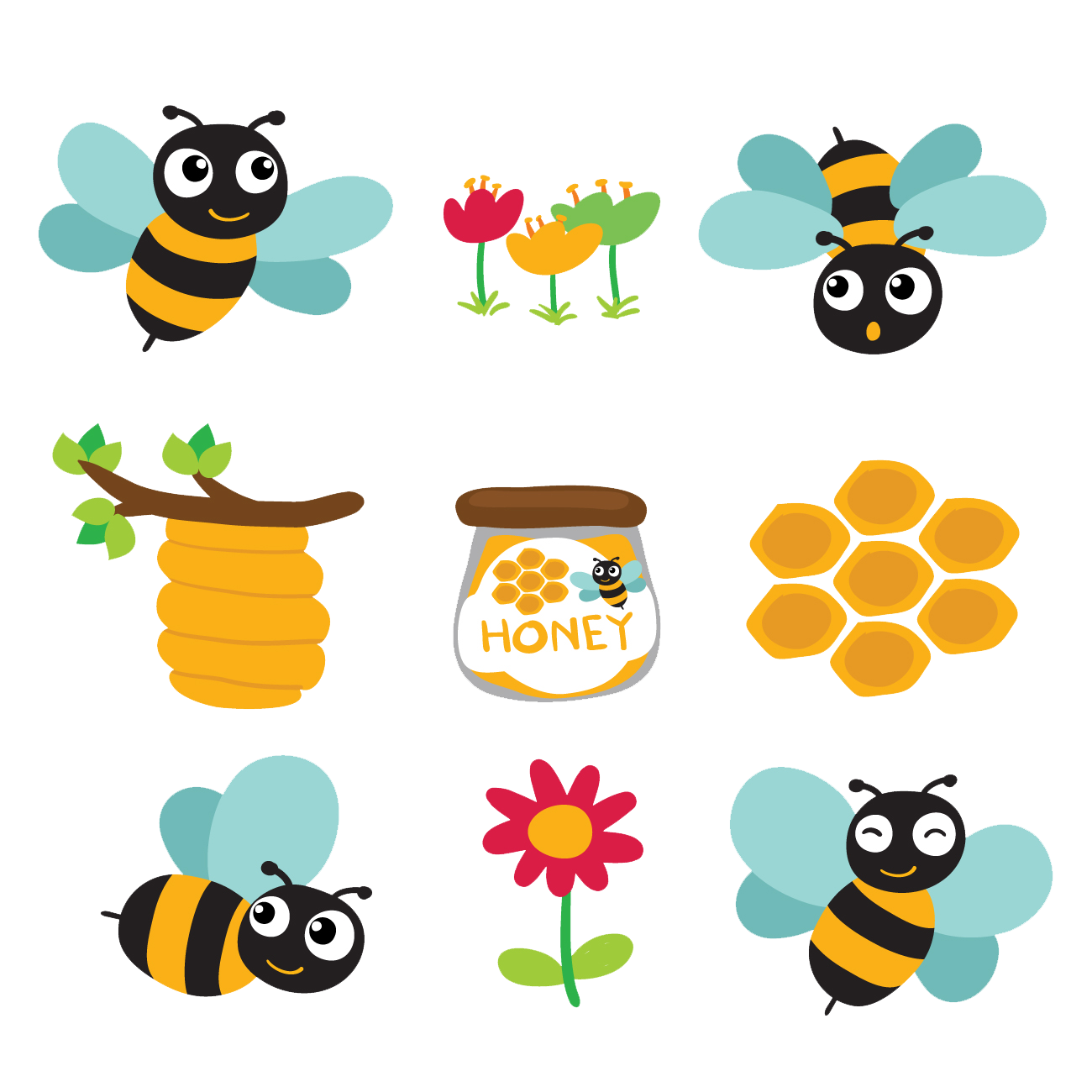 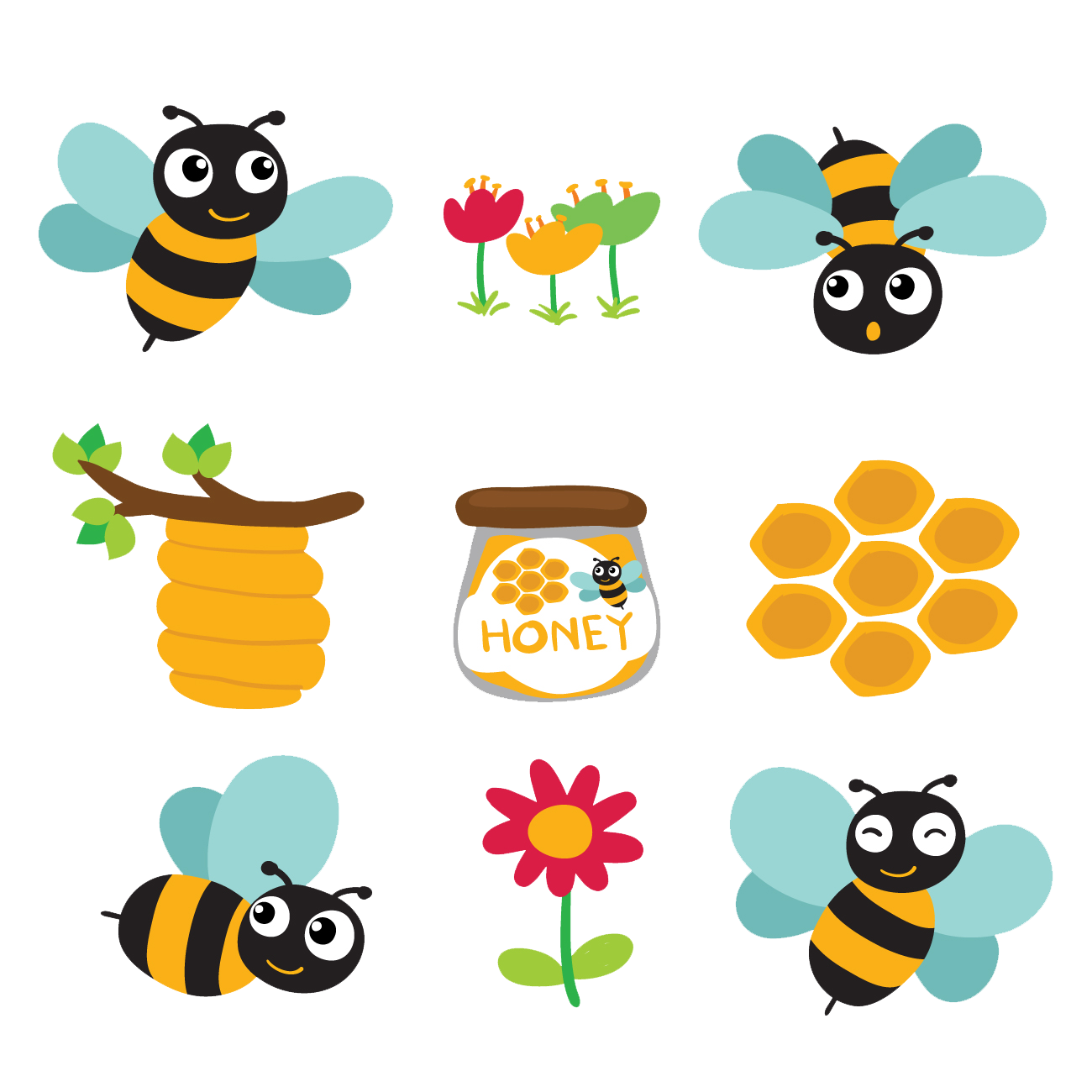 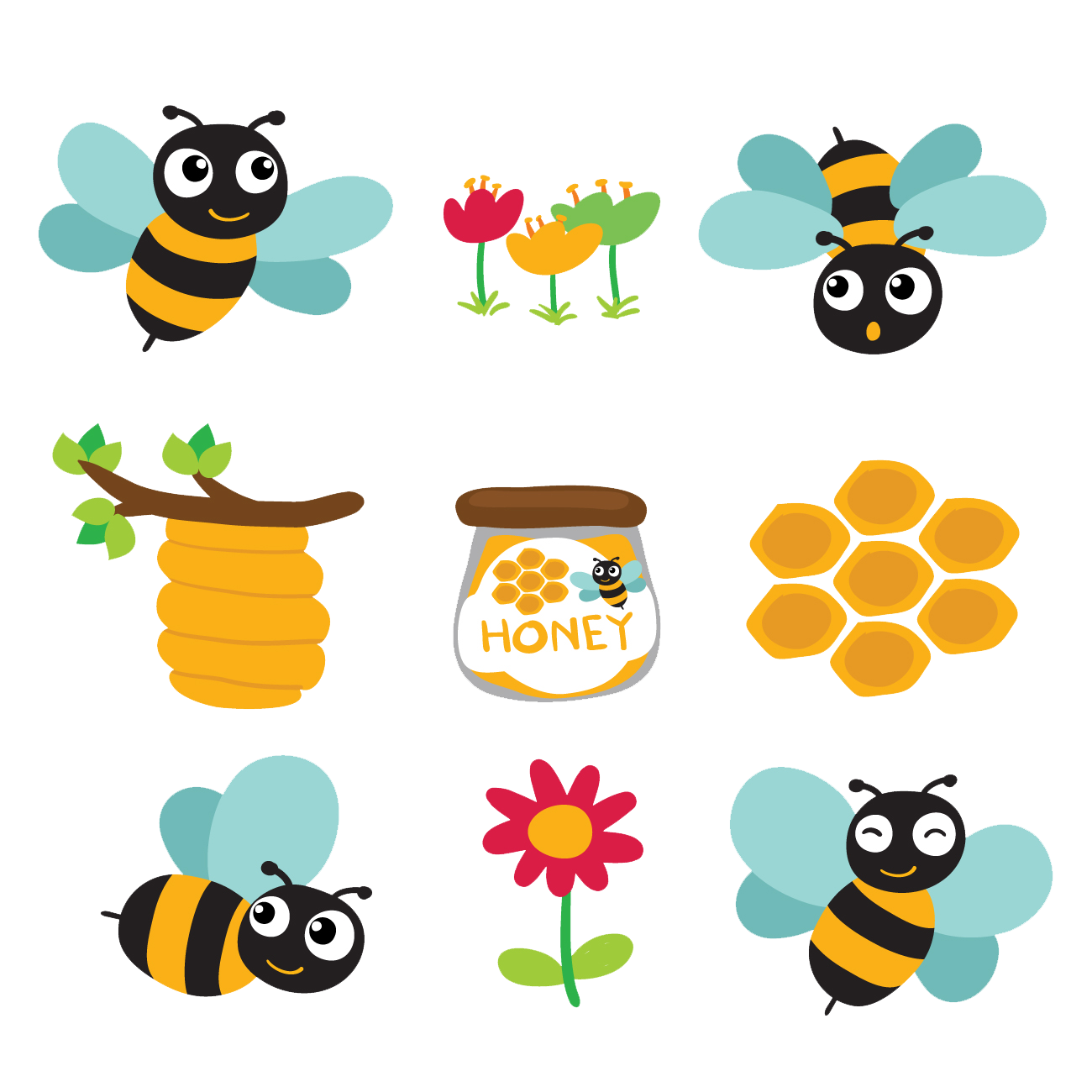 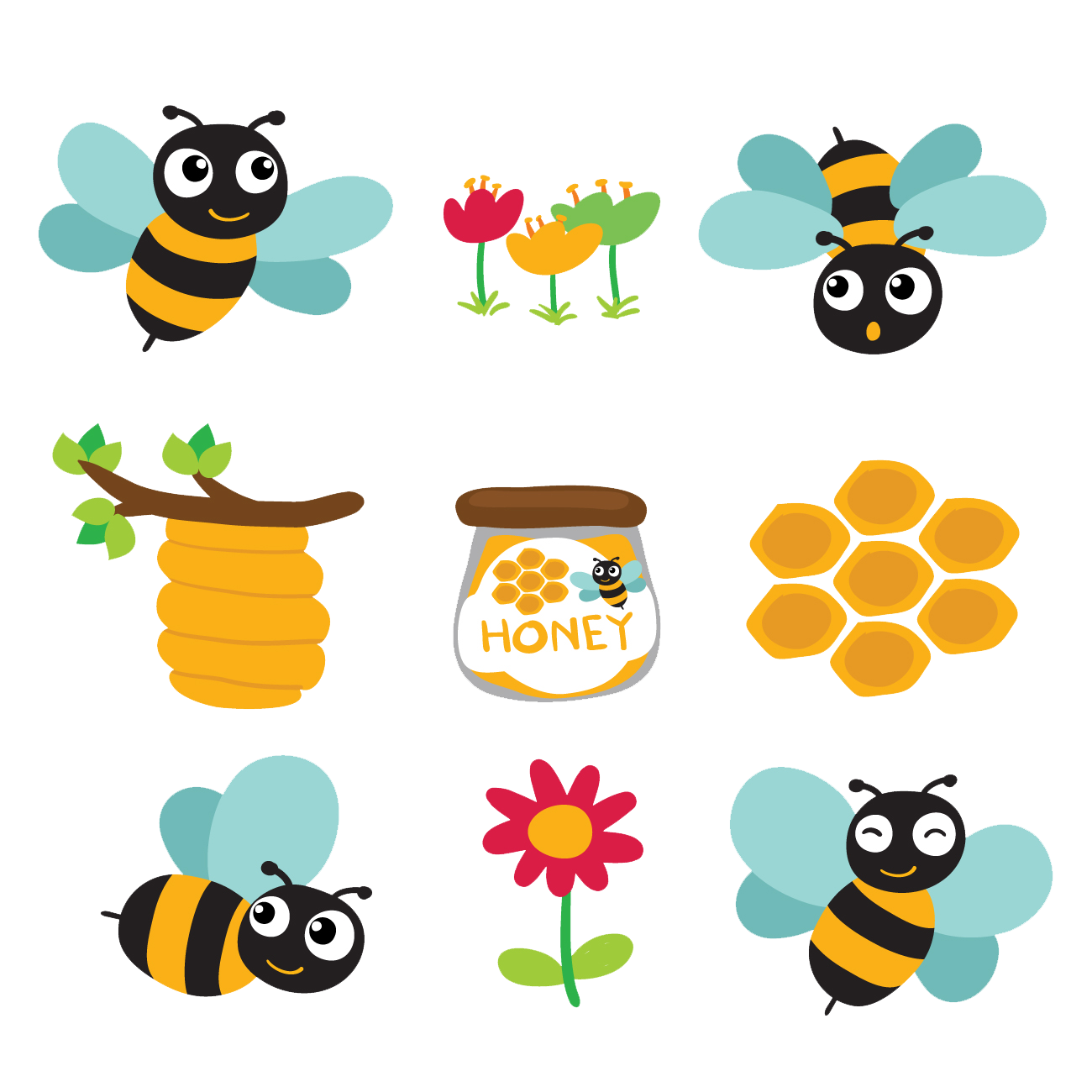 Đúng
Sai
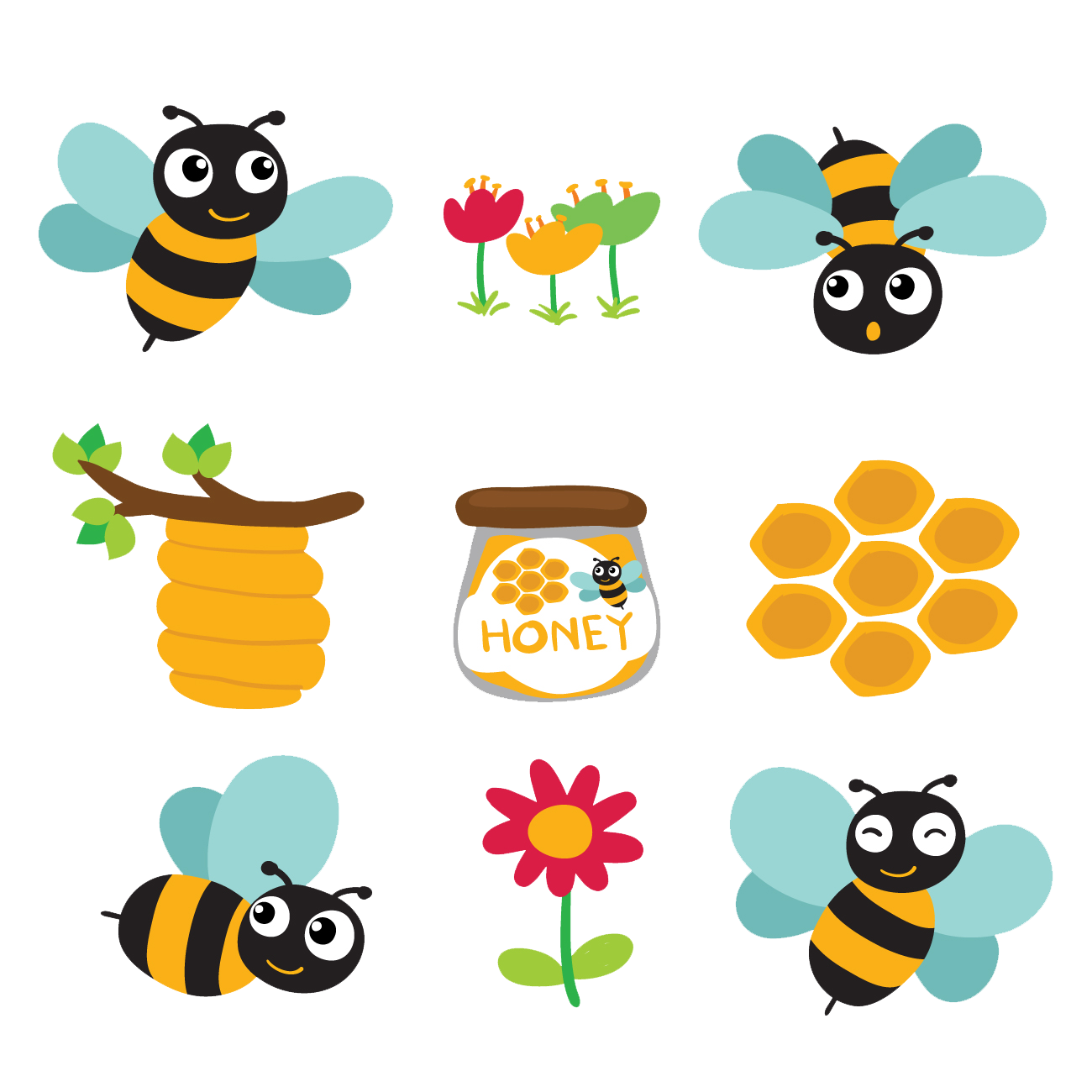 68m - 16m =.... m
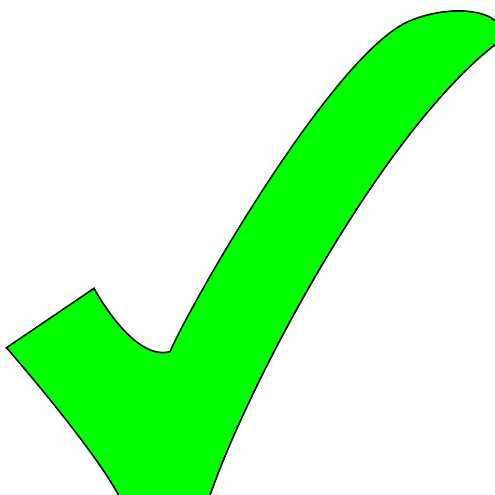 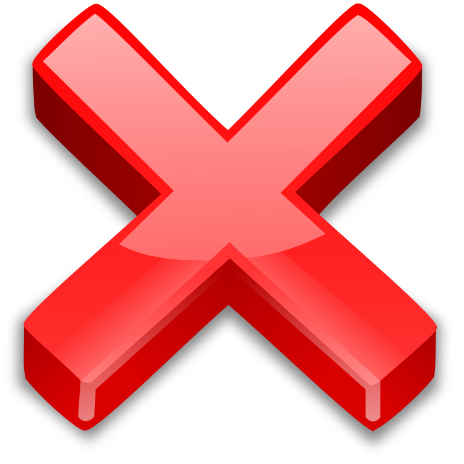 Tiếp theo
Quay về
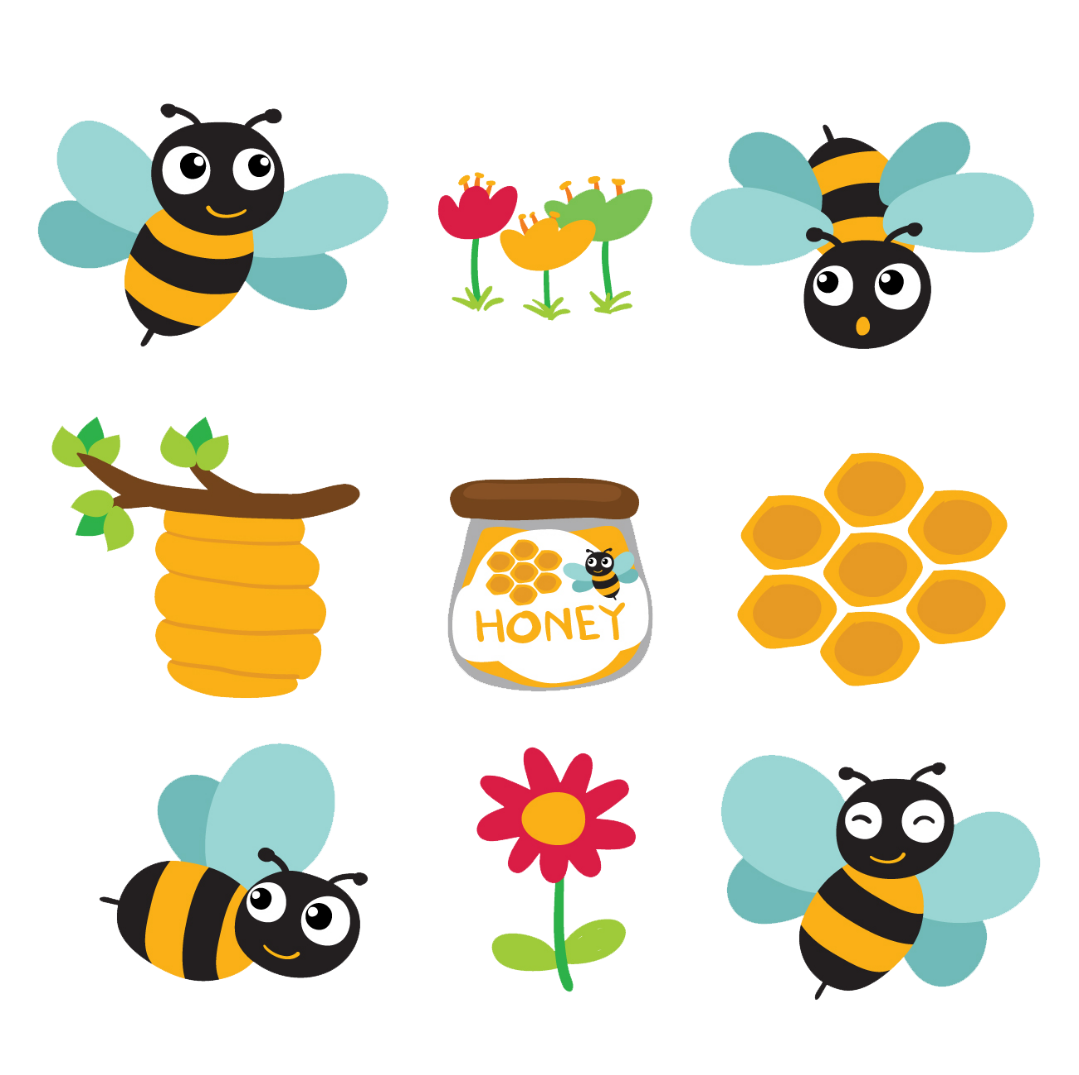 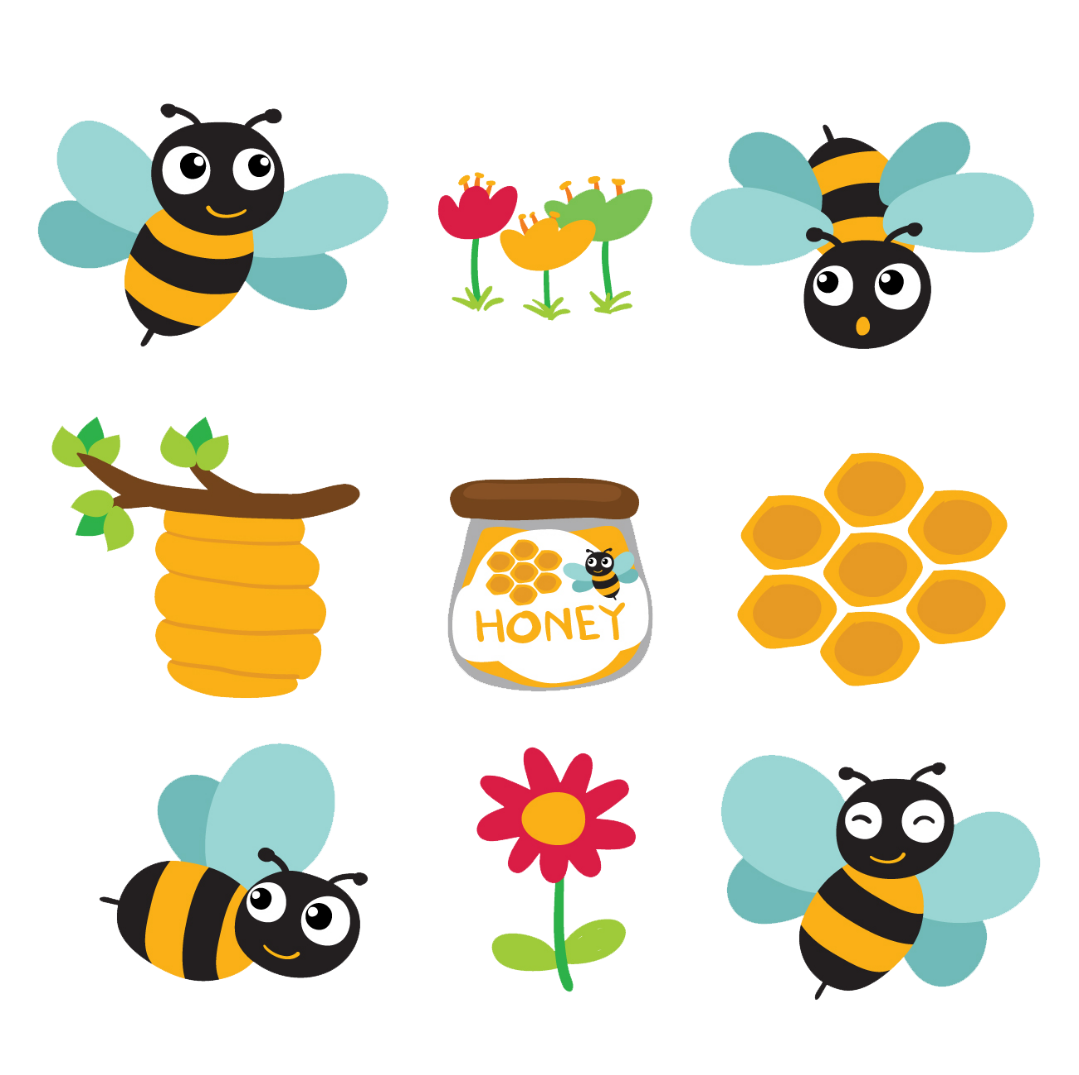 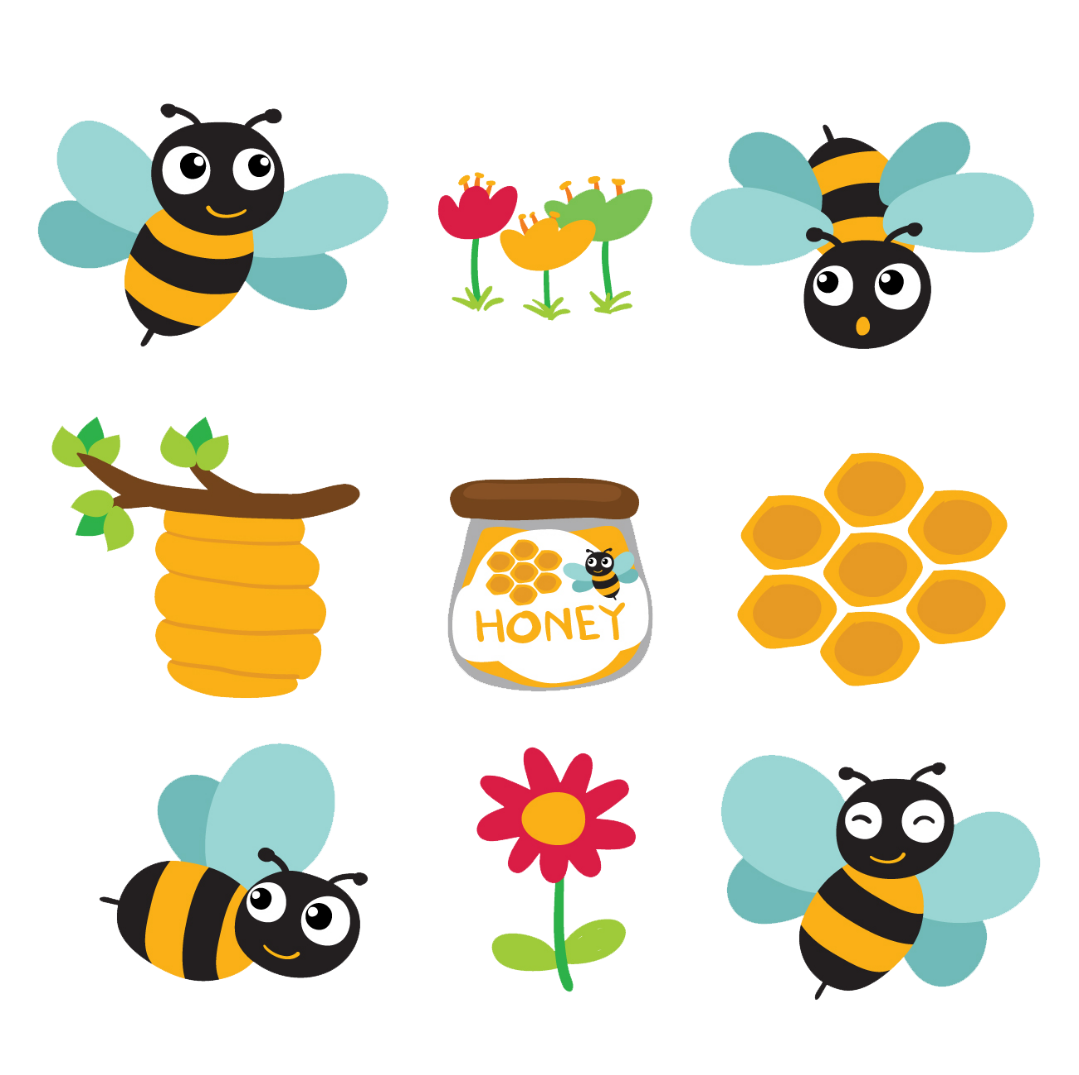 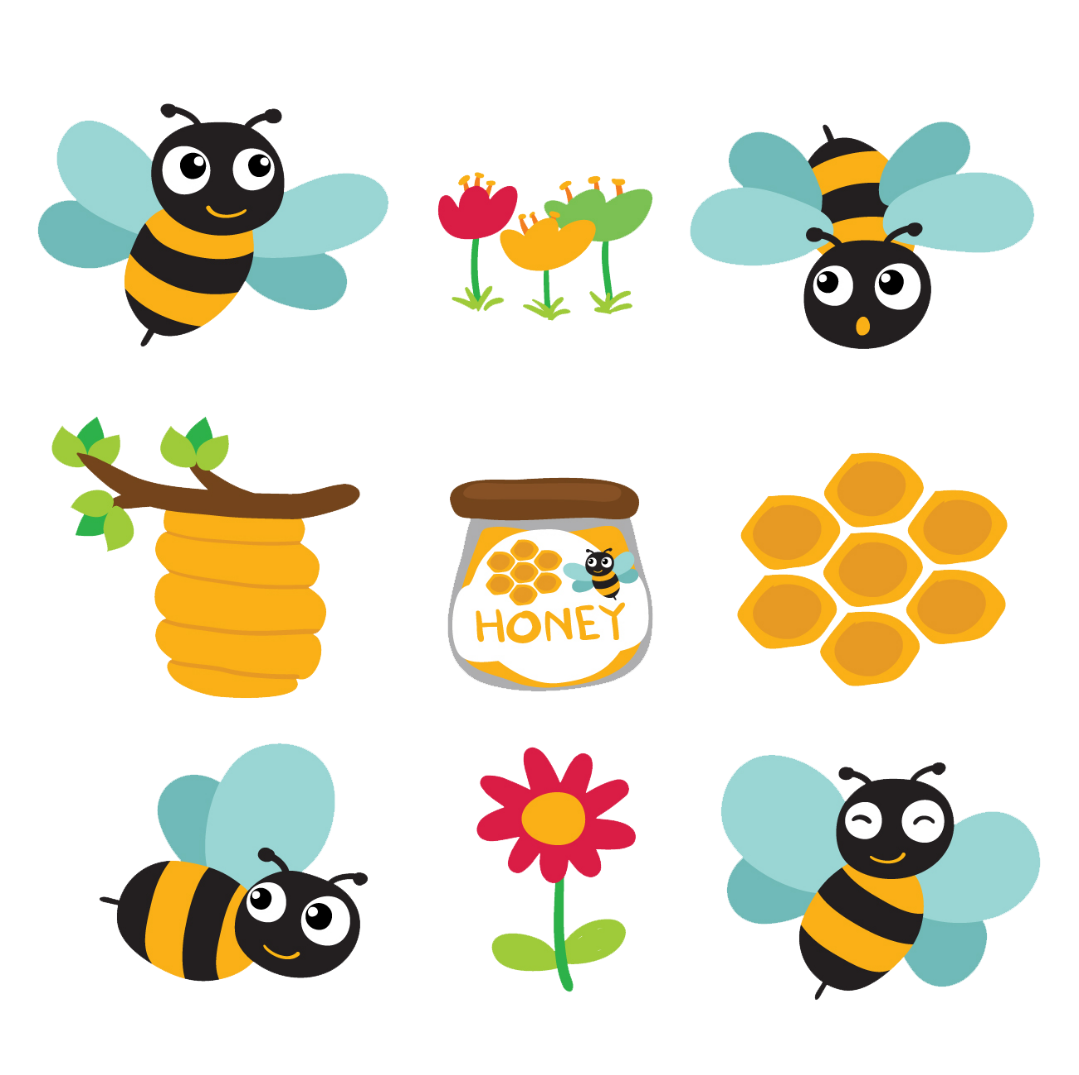 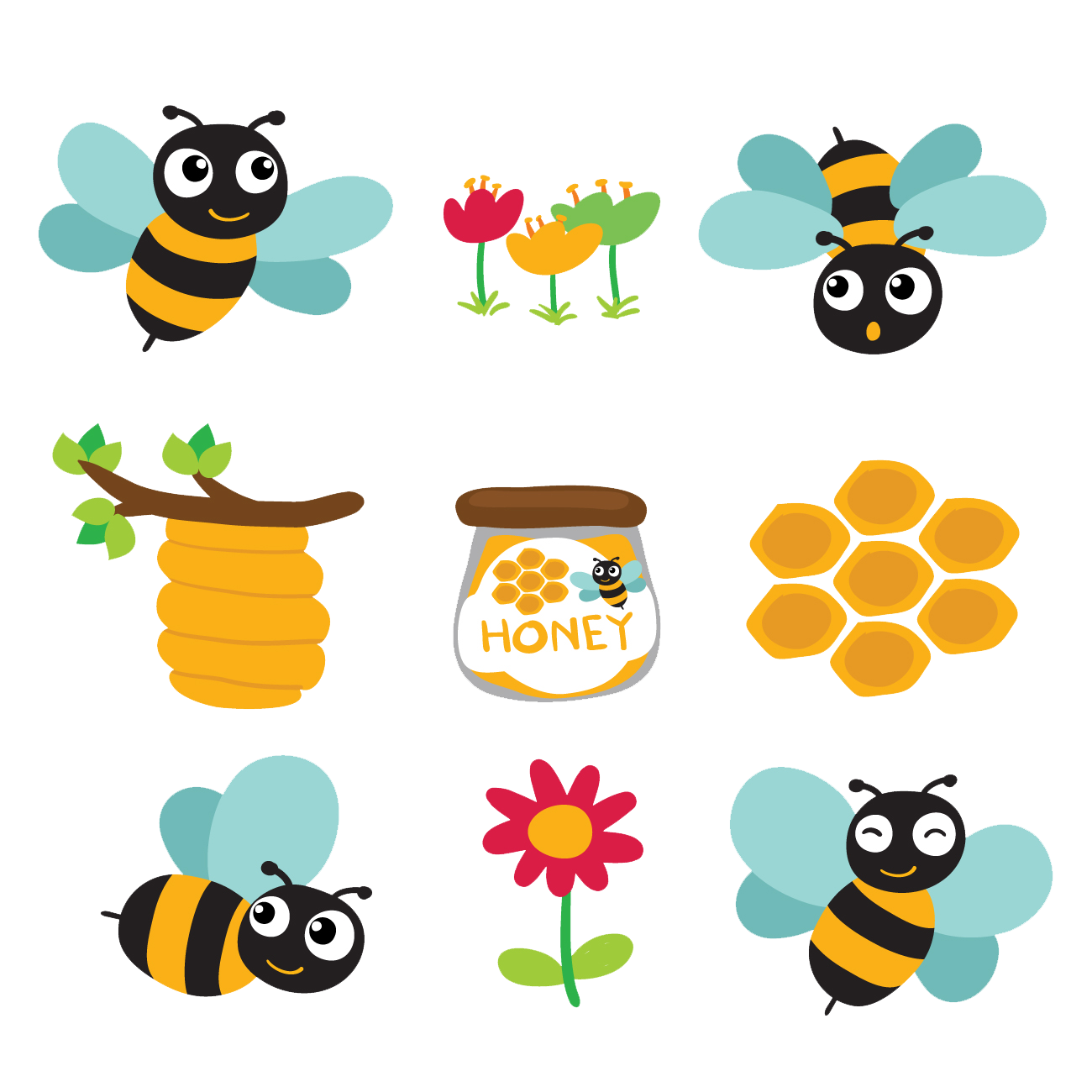 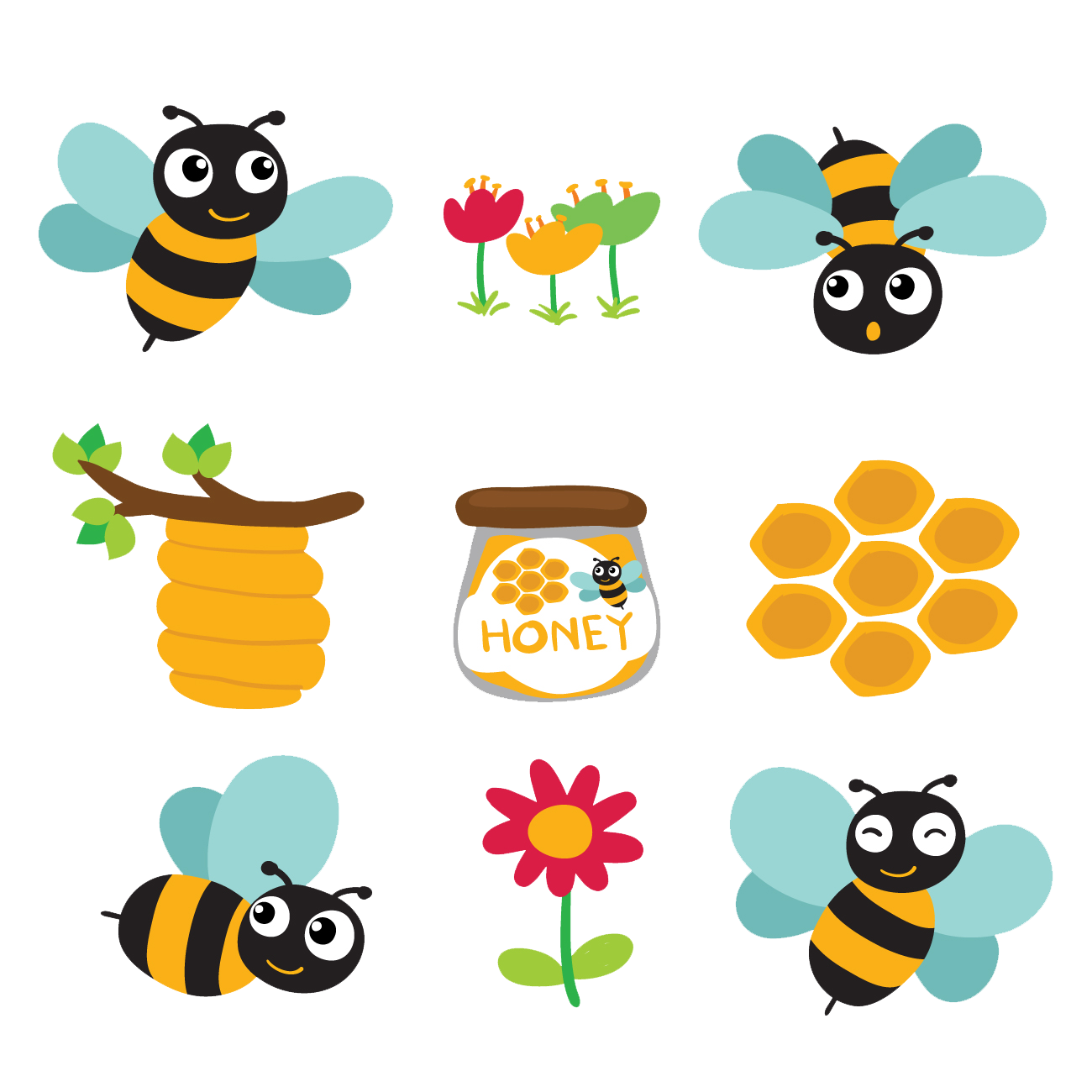 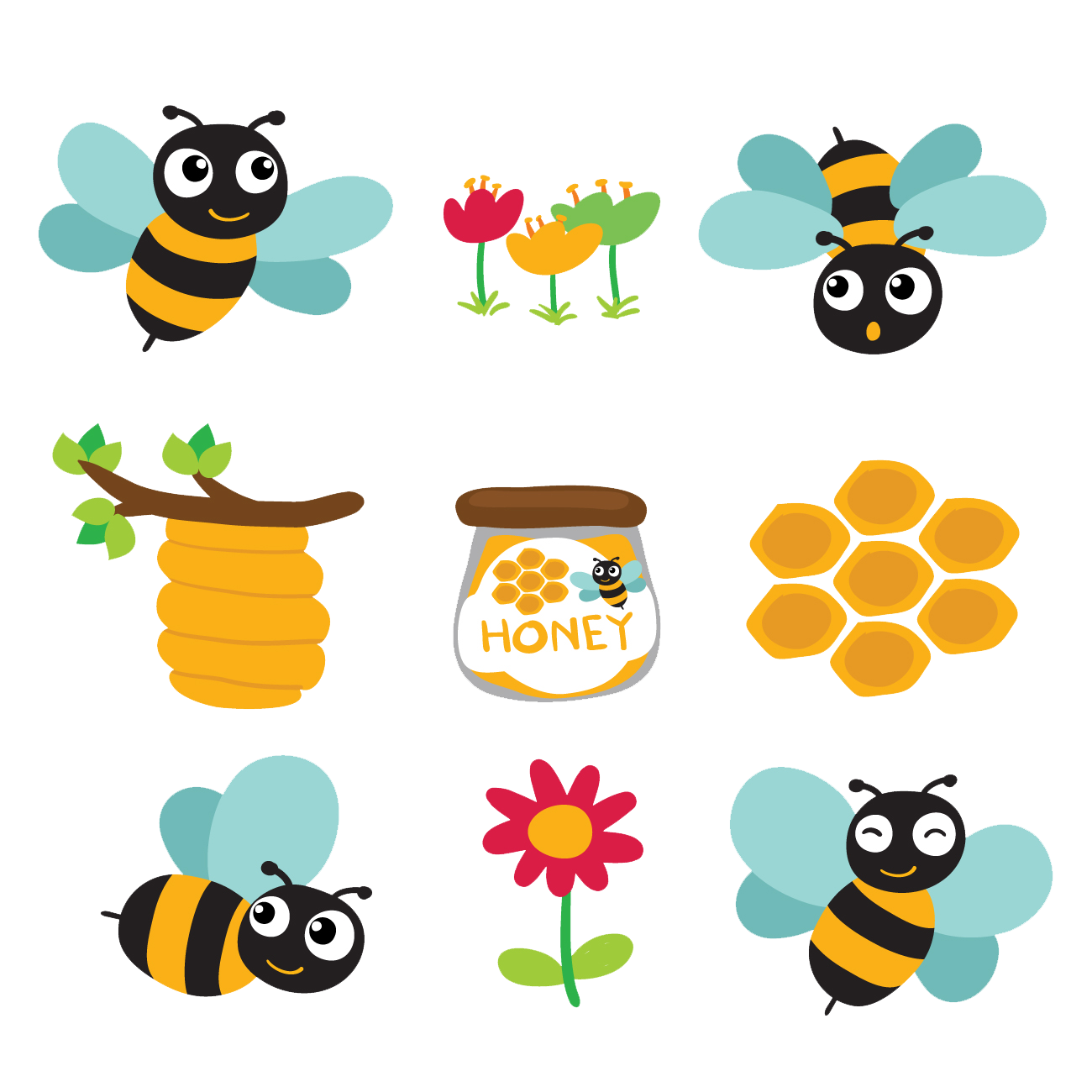 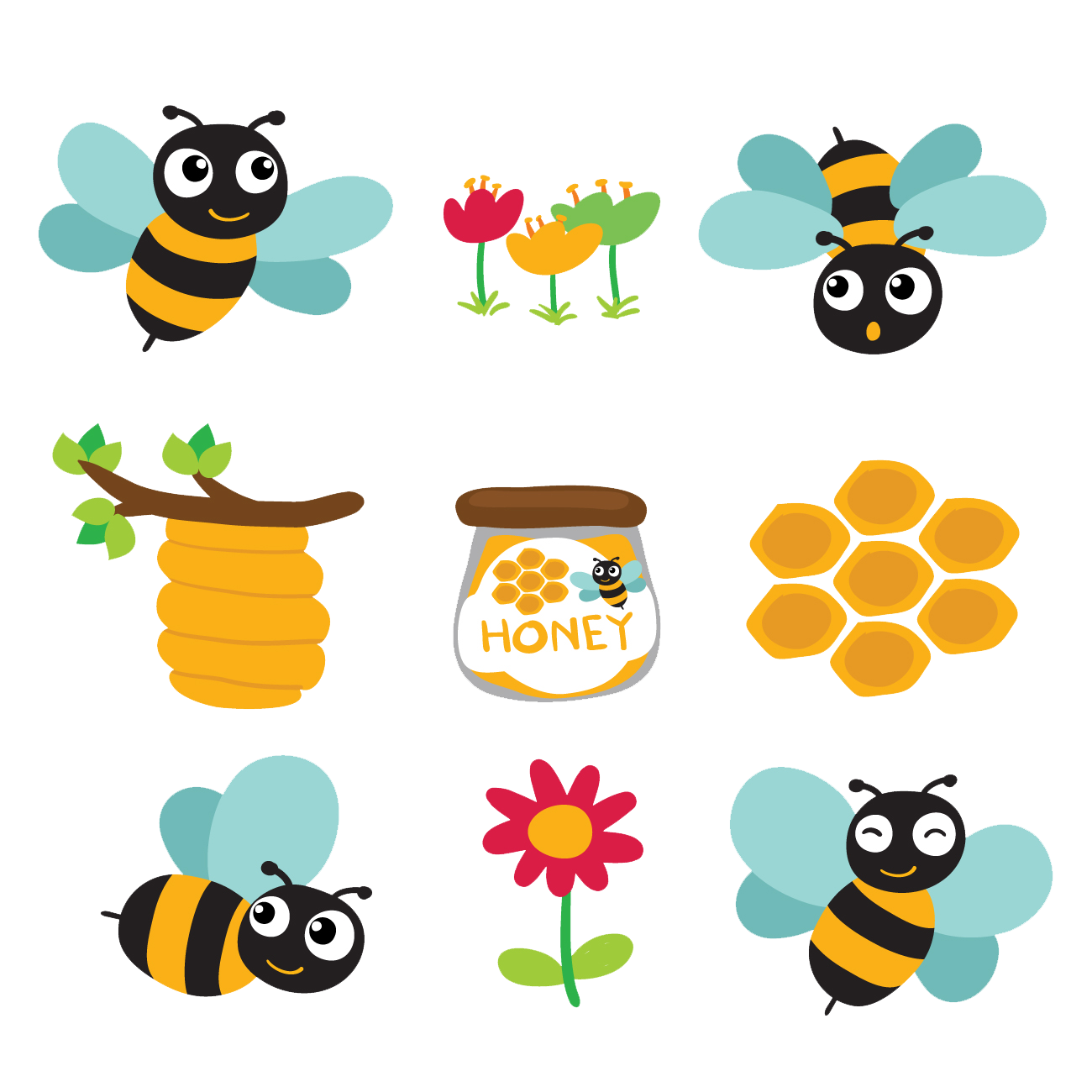 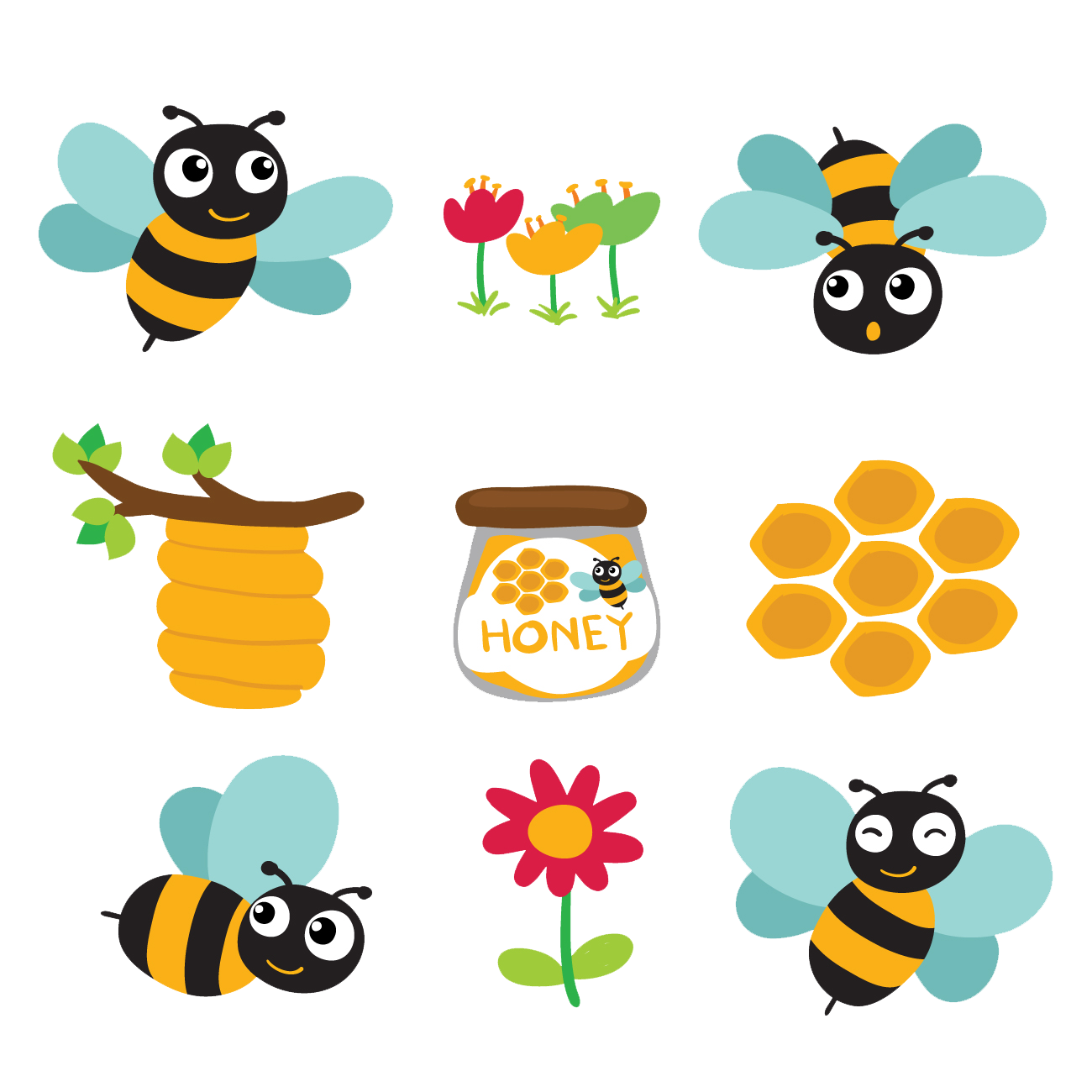 52
53
70
61
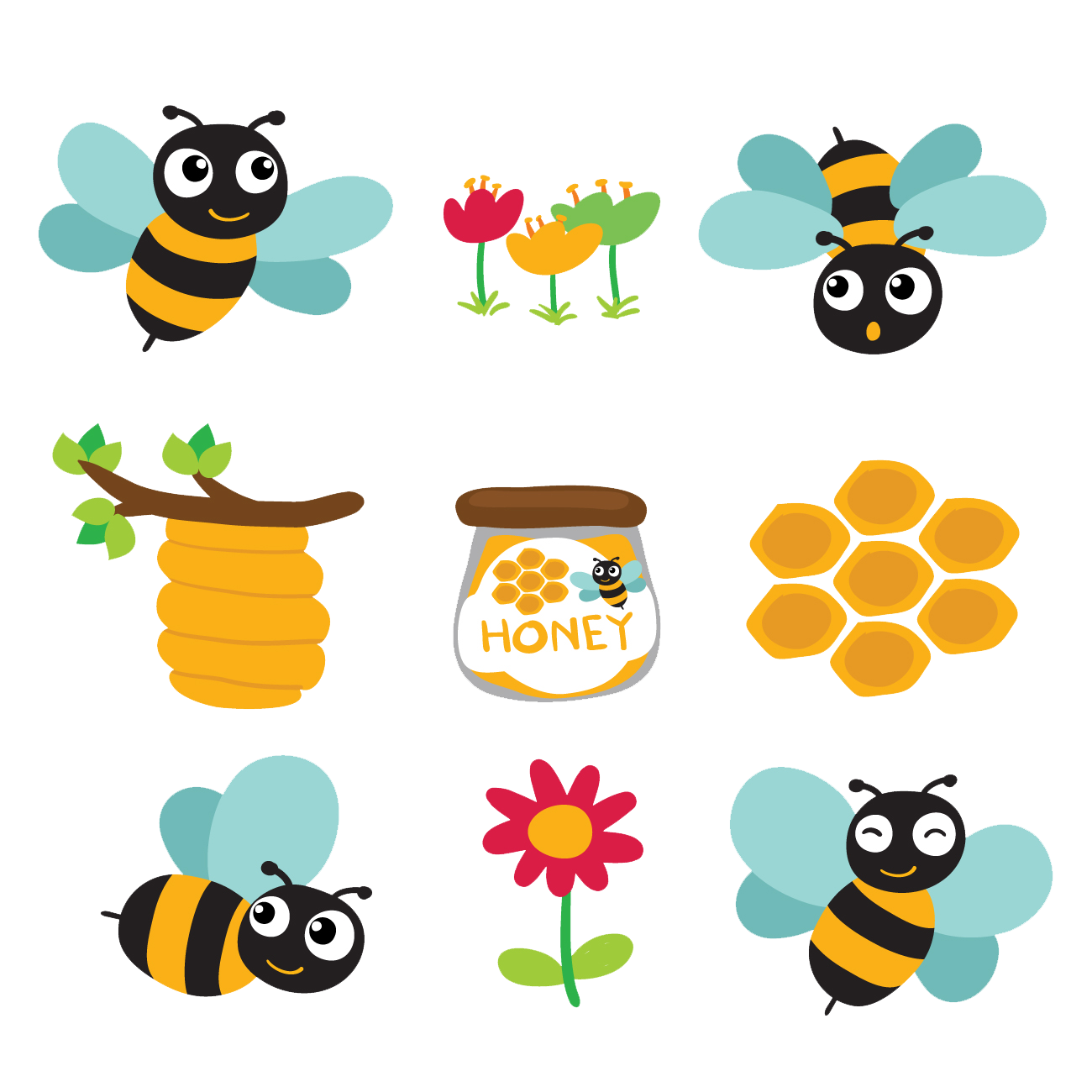 16dm + 13dm = ?dm
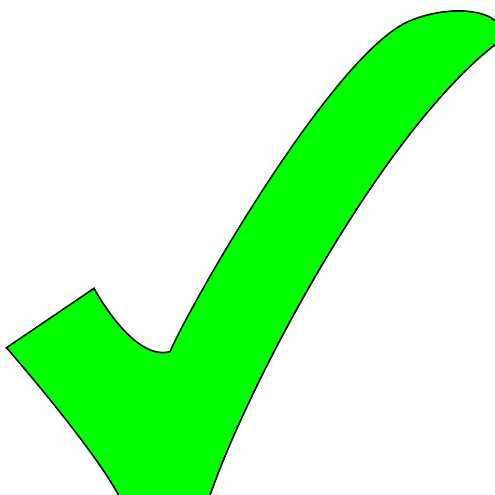 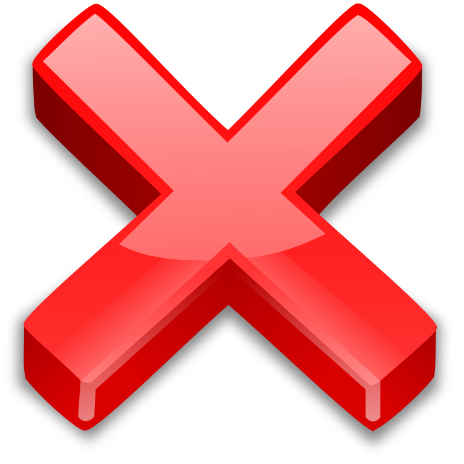 Quay lại
Tiếp theo
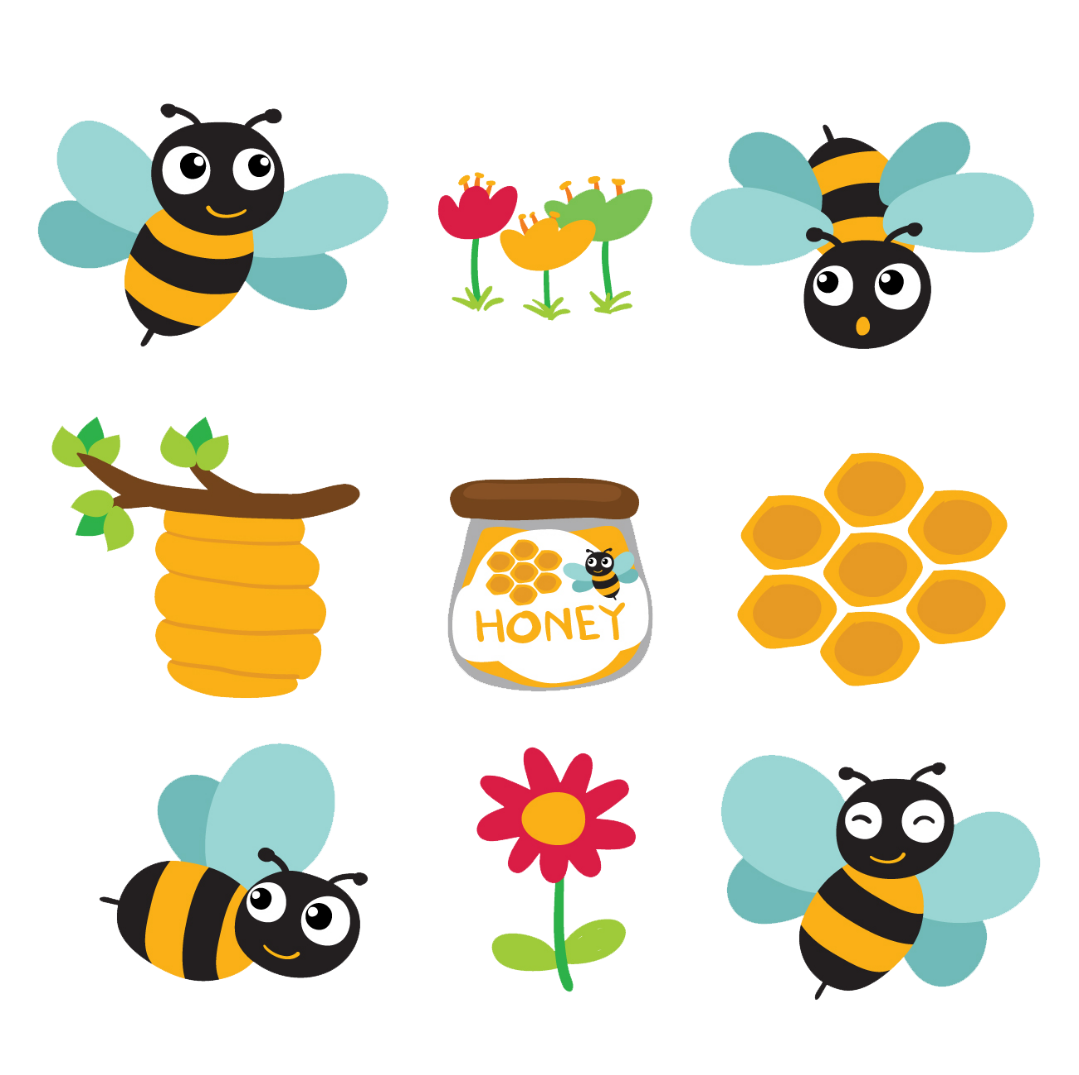 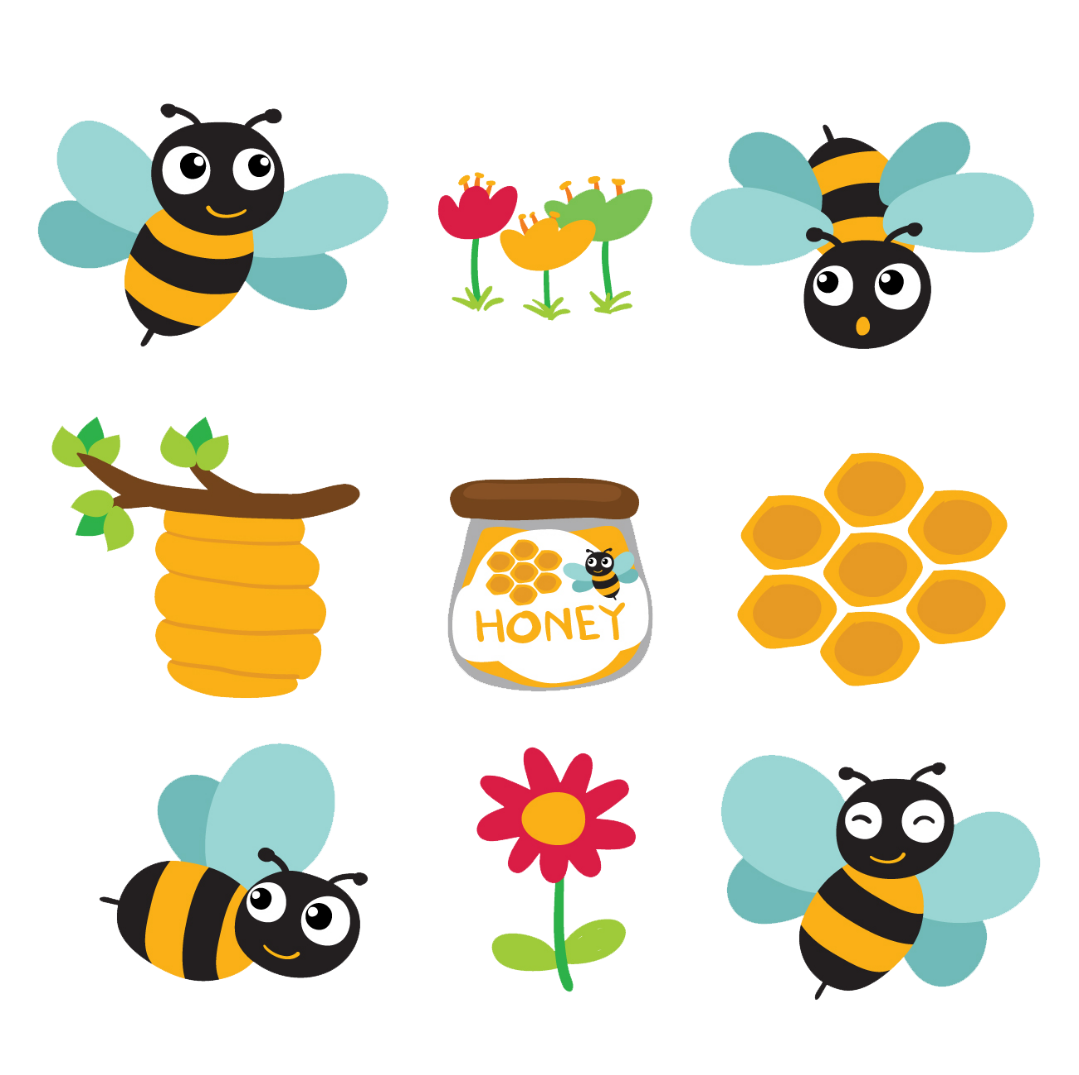 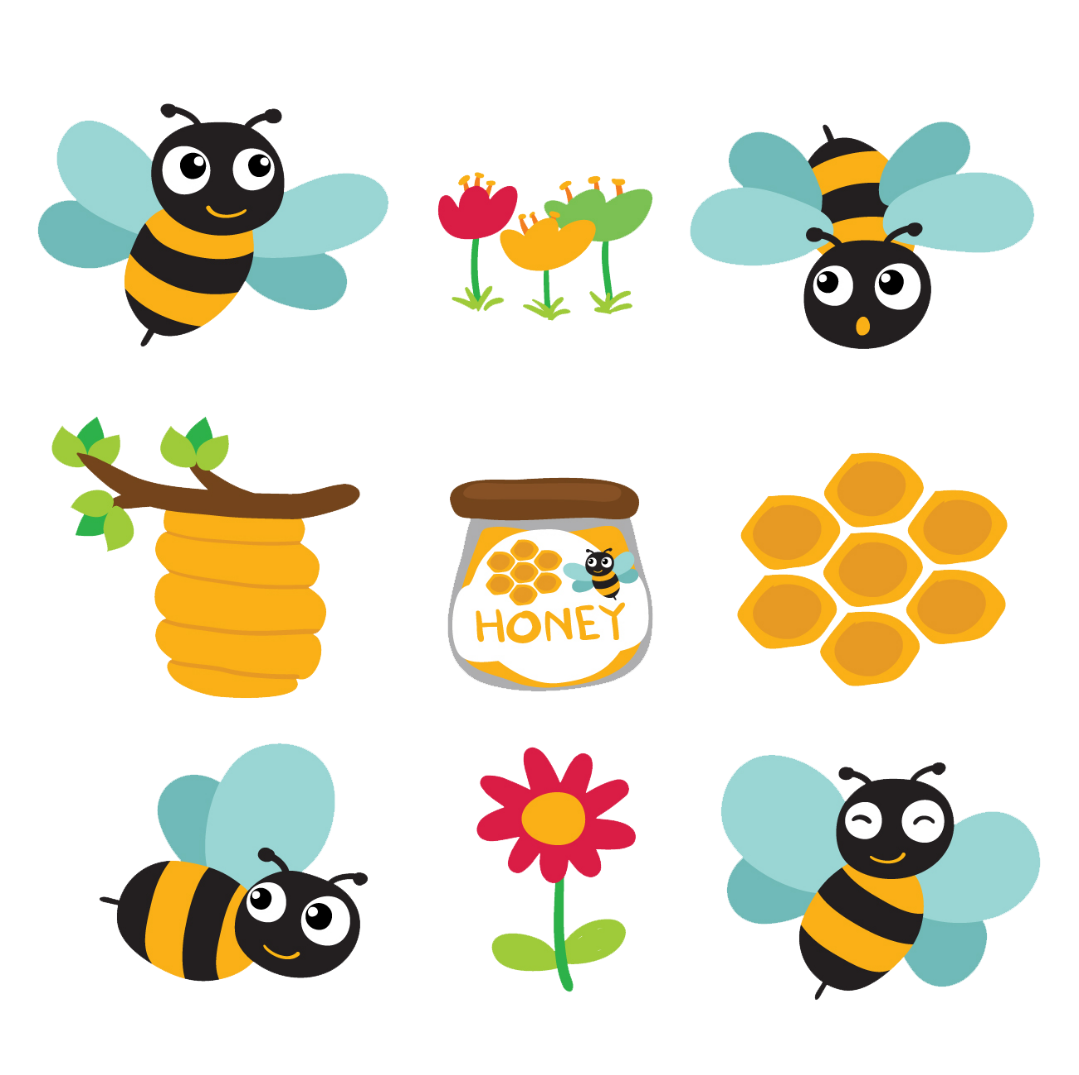 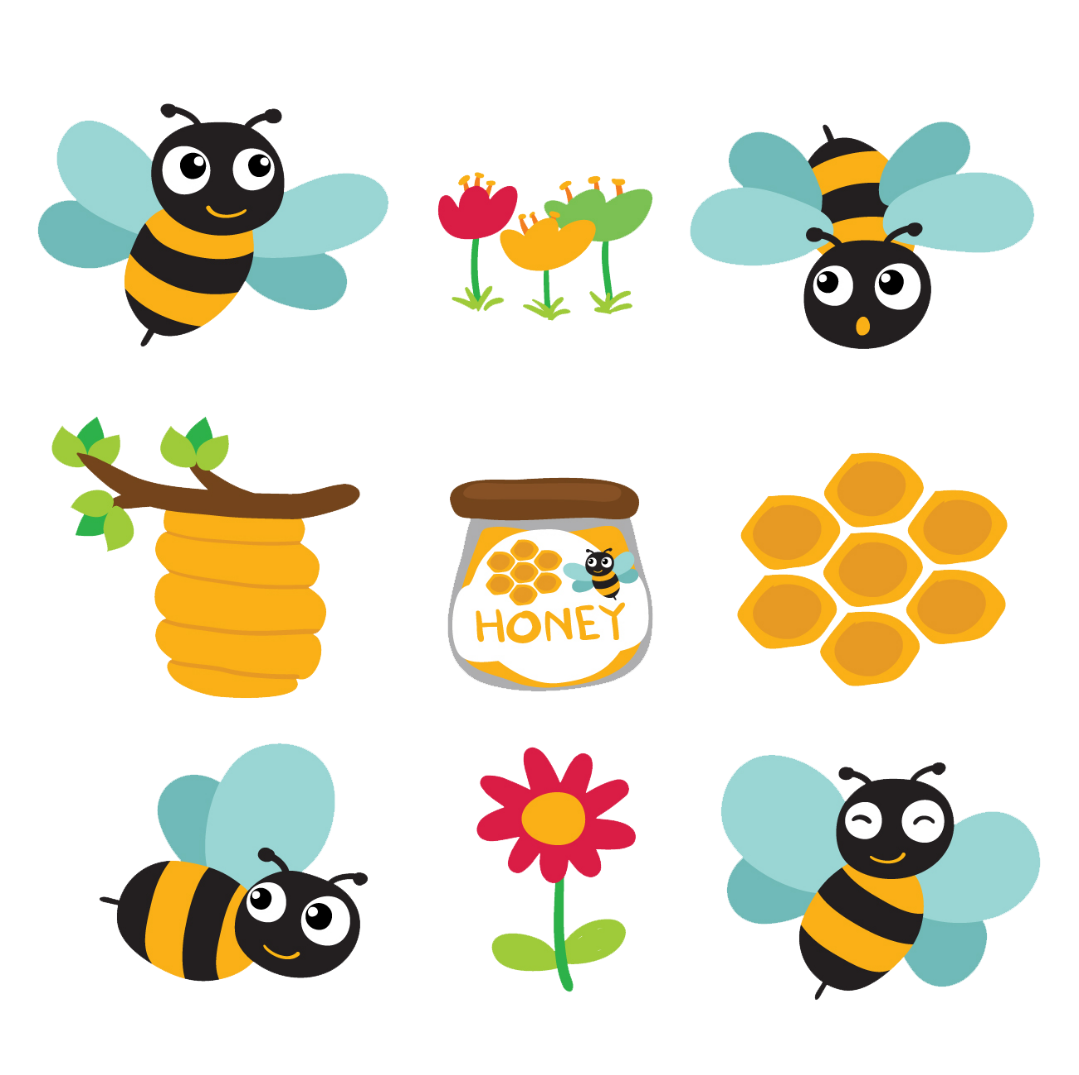 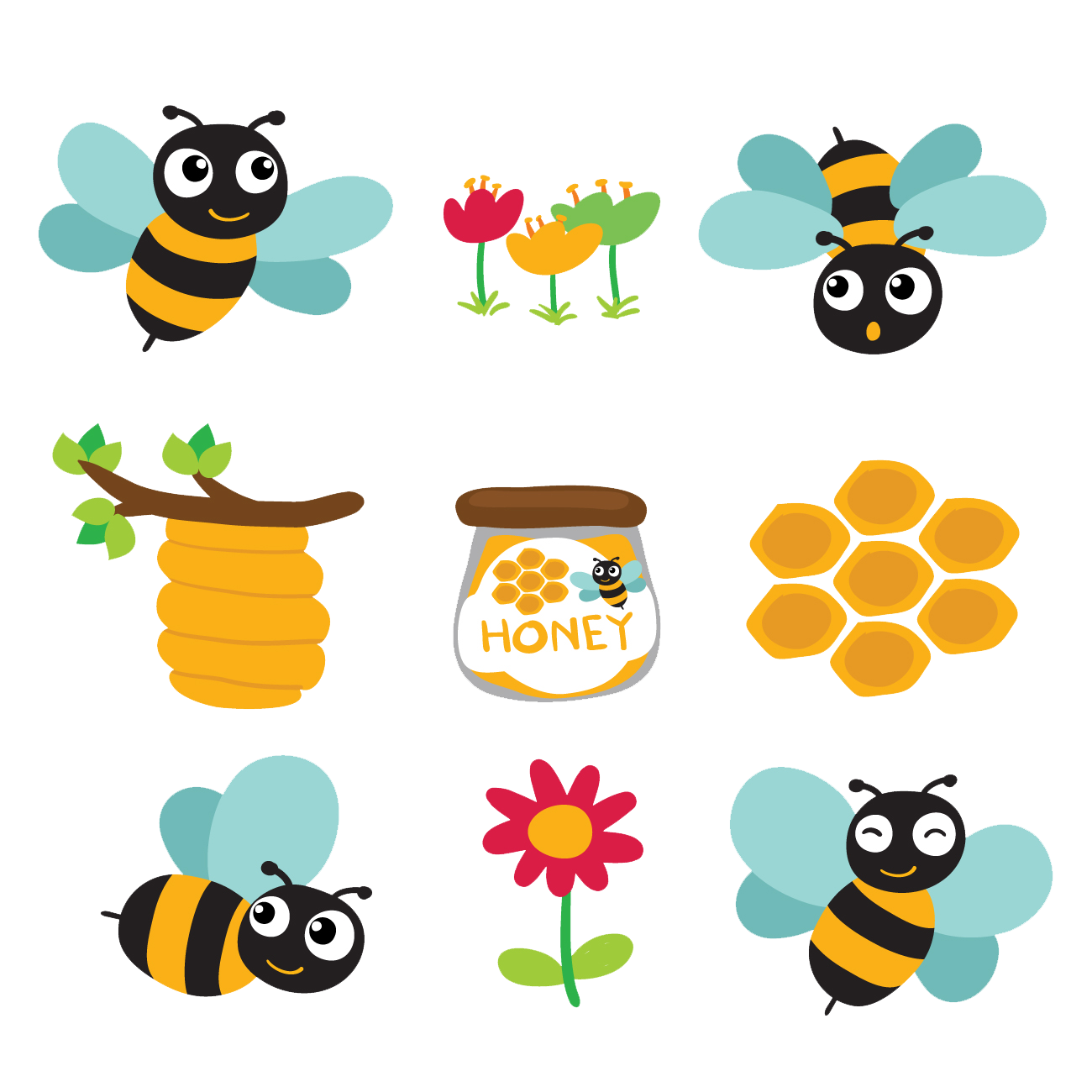 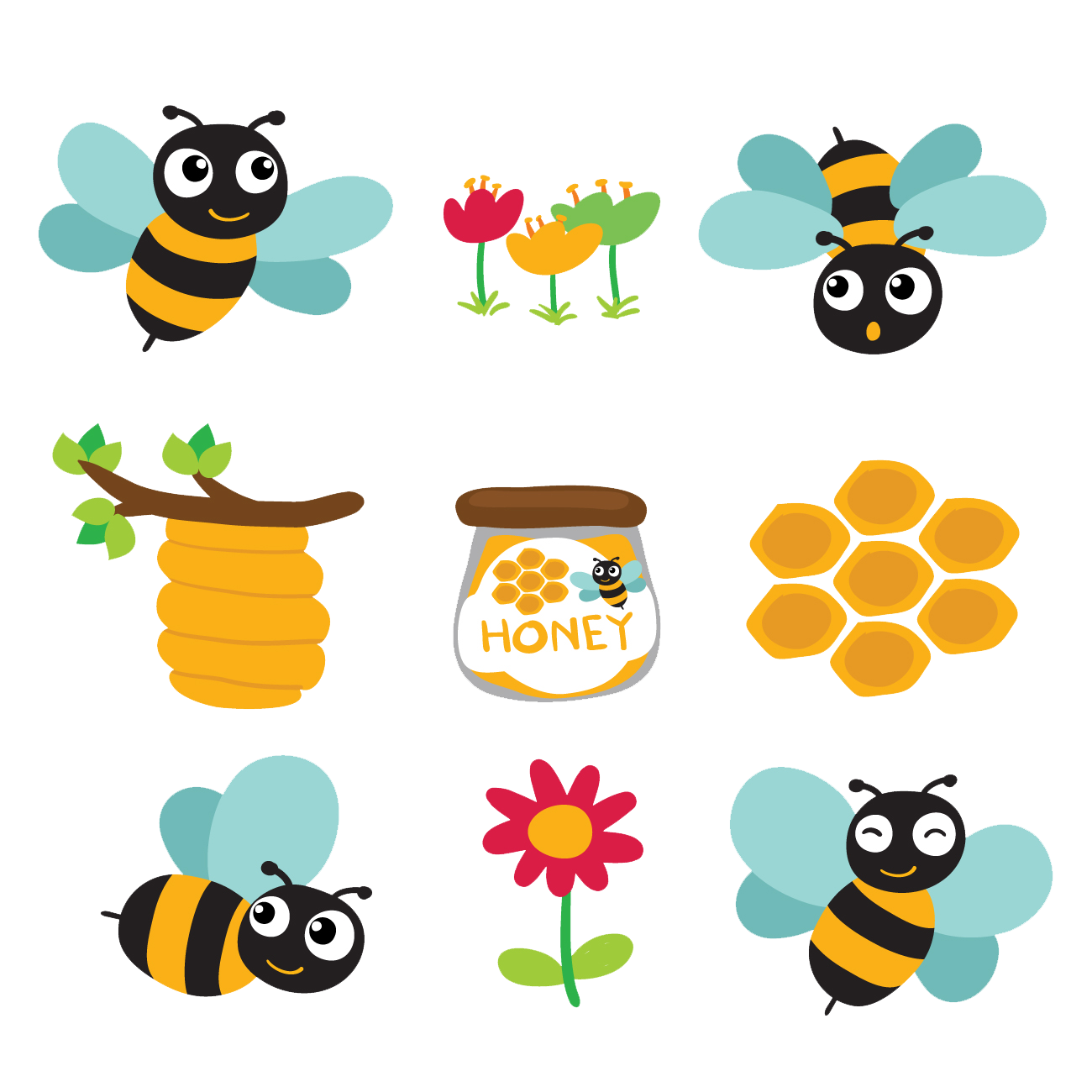 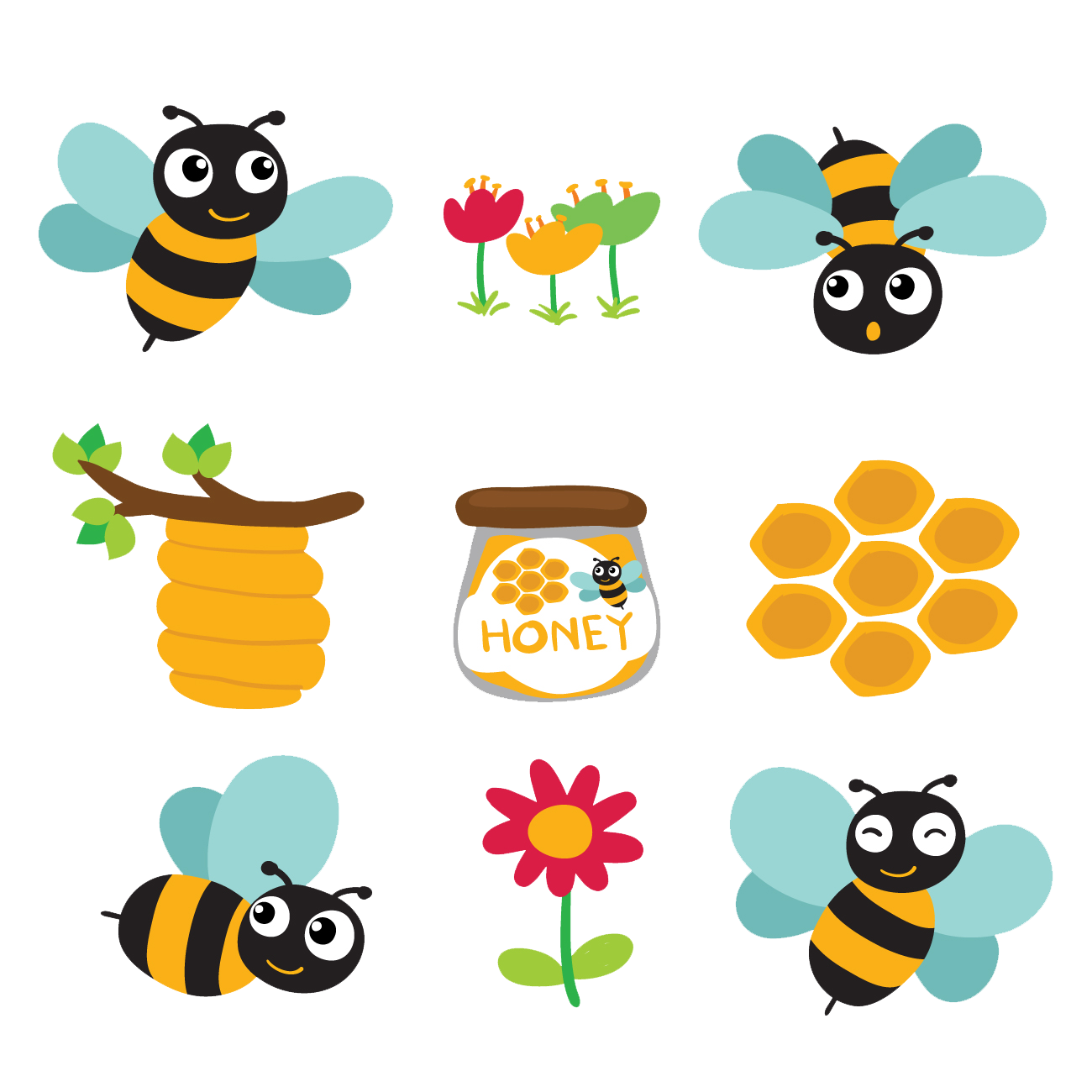 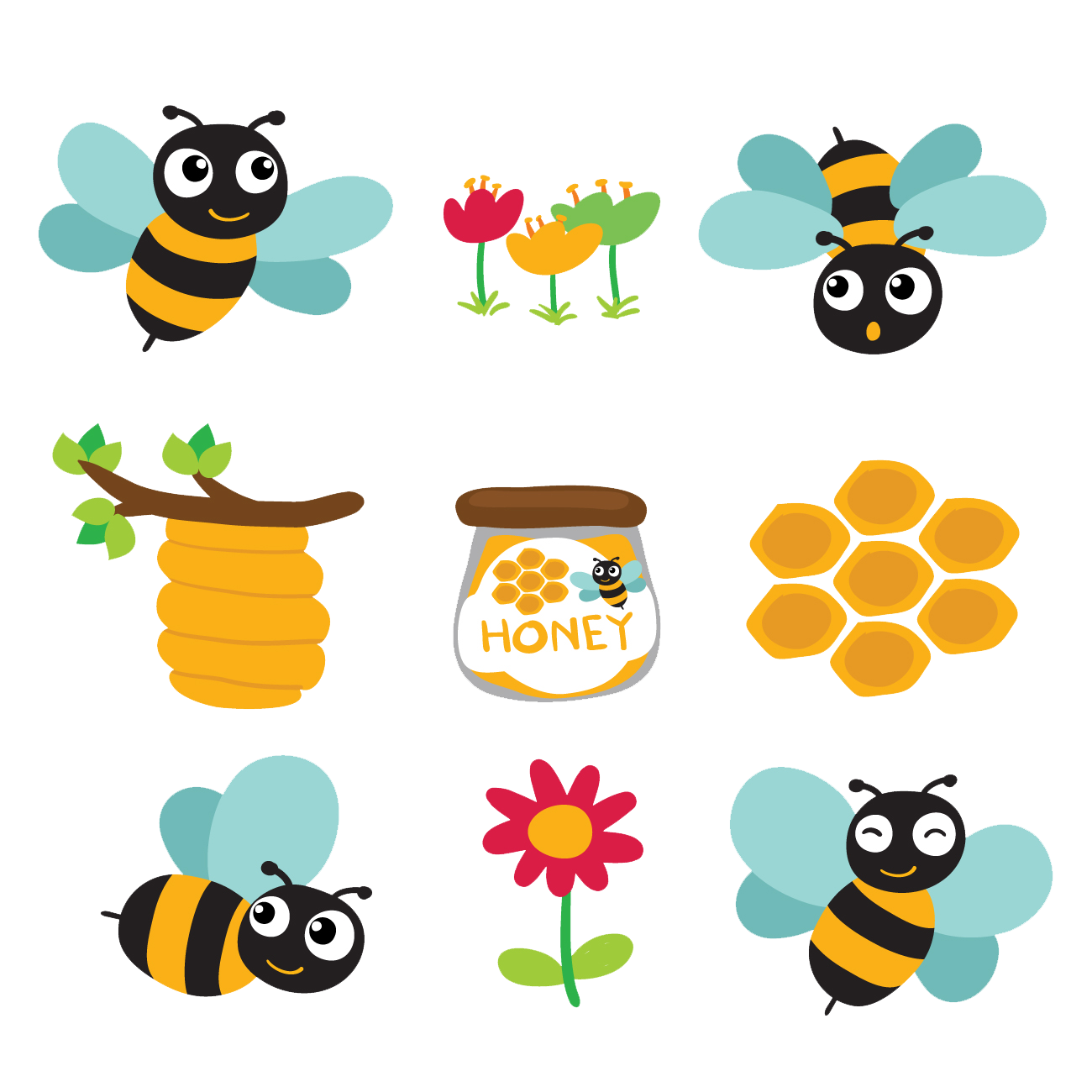 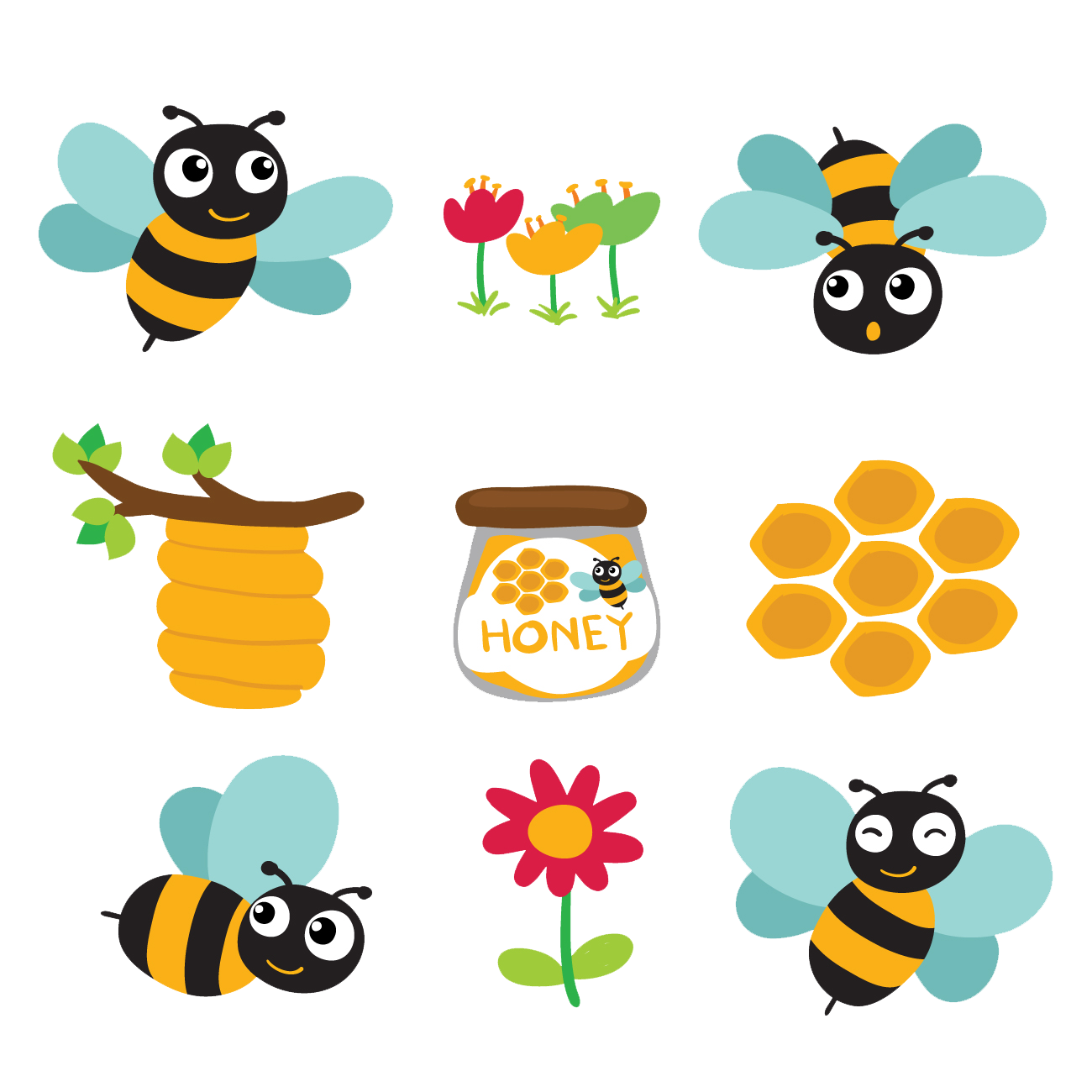 29
49
92
47
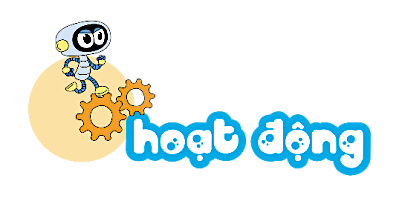 Các bạn đo độ dài bằng thước kẻ 2 dm.
Số ?
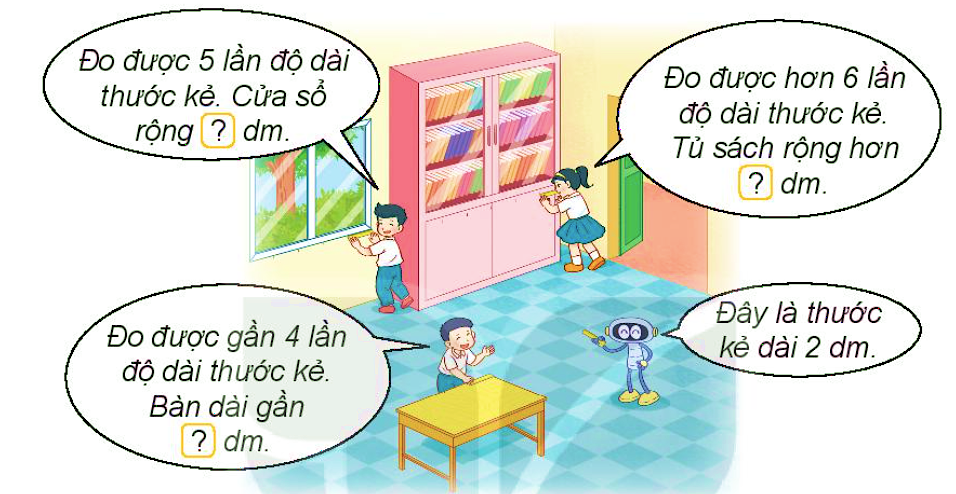 1
10
12
8
[Speaker Notes: 100: 4; 200: 3; 500: 5; 1000: 2]
b) Em hãy ước lượng độ dài của một số đồ vật theo yêu cầu rồi dùng thước kẻ đo lại. Sau đó ghi lại kết quả vào phiếu thực hành.
PHIẾU THỰC HÀNH
?
?
?
?
?
?
a) Chuẩn bị ở nhà
Tìm hiểu xem quãng đường từ nhà em đến trường dài khoảng bao nhiêu ki – lô – mét?
2
Mẫu: Quãng đường từ nhà Mai đến trường dài khoảng 2 km
b) Dựa vào kết quả ở câu a, hãy cho biết: 
Trong nhóm em, nhà bạn nào xa trường nhất, nhà bạn nào gần trường nhất?
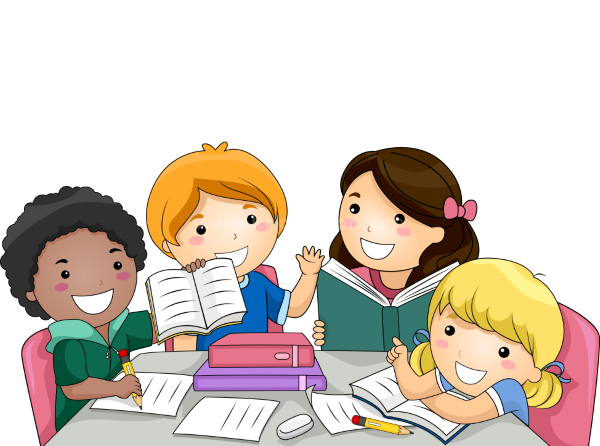 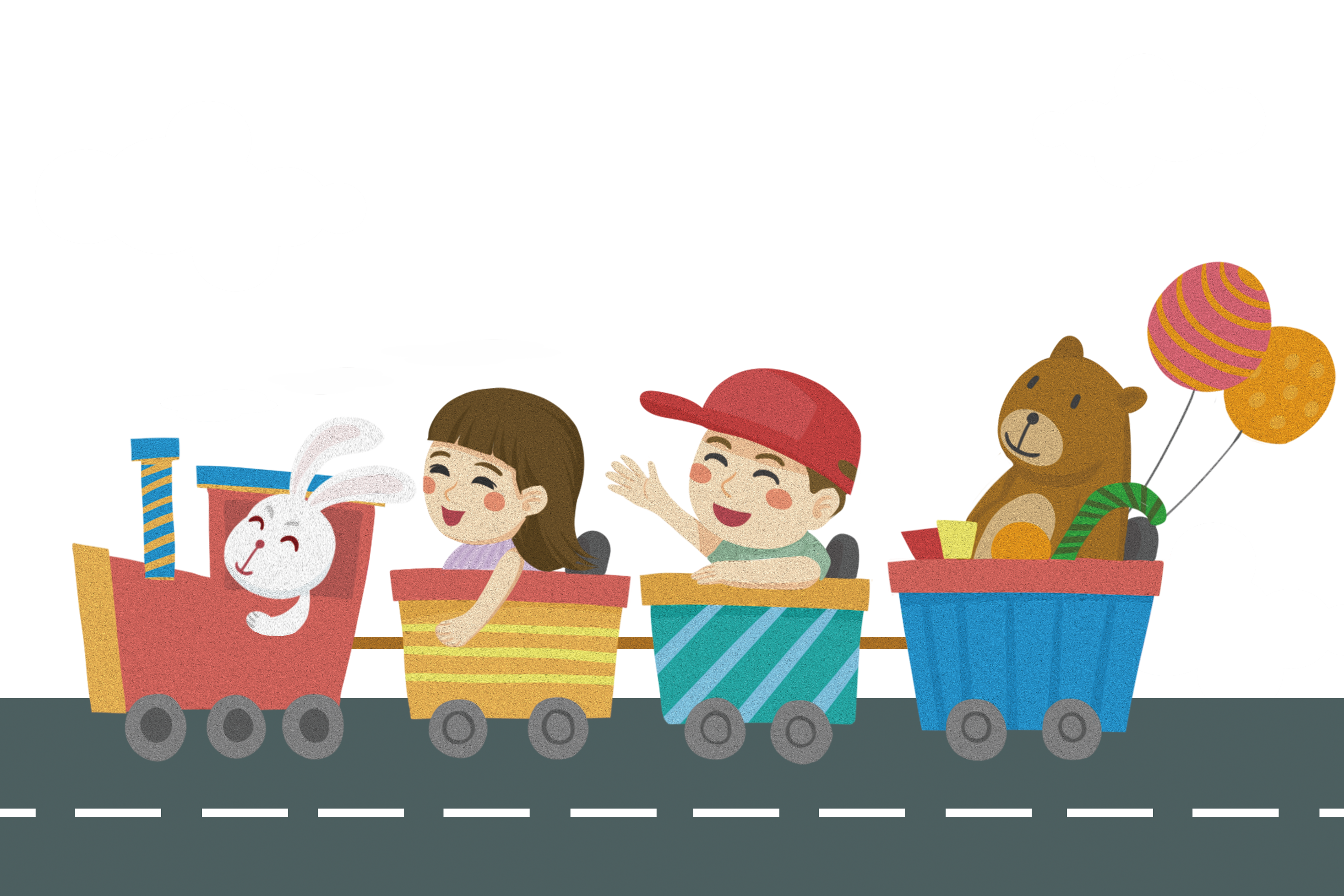 CHÀO TẠM BIỆT